IROP TOUR

Centrum pro regionální rozvoj představuje 
IROP 2021-2027.
20. 4. 2022 Kutná Hora
PROGRAM 

09:00 – 09:30	Registrace účastníků
09:30 – 09:35	Zahájení konference – úvodní slovo
09:35 – 10:05  Metodické změny v IROP 2021 - 2027 
10:05 – 11:30  Oblasti podpory v IROP 2021-2027
11:30 – 12:00  Přestávka
12:00 – 12:30 	Představení konzultačního servisu Centra pro regionální rozvoj
12:30 – 14:00  Přestávka / individuální konzultace
IROP 2021 - 2027
Mgr. Dana Čechová, ředitelka ÚO IROP pro Středočeský kraj
Implementační struktura IROP 2021-2027​
Řídicí orgán IROP = Ministerstvo pro místní rozvoj; odbor řízení operačních programů​

Zprostředkující subjekt = Centrum pro regionální rozvoj České republiky s krajskými pobočkami​

Nositelé integrovaných strategií ITI a CLLD; stávající IPRÚ se stanou ITI​
Centrum pro regionální rozvoj České republiky​
Máme 25letou zkušenost s administrací a kontrolou projektů​
Máme pobočky ve 13 krajských městech České republiky
Disponujeme specializovanými odborníky na všech krajských pracovištích
Etablovali jsme odborná pracoviště pro administraci veřejných zakázek v IROP
Od počátku své historie Centrum administrovalo programy za více než 200 mld. Kč (7,35 mld. EUR) a přispělo k realizaci více než 25 tisíc projektů
V programovém období 2021 – 2027 je Centrum jediným zprostředkujícím subjektem pro IROP

Vůči svým klientům jsme maximálně otevření, féroví a spolehliví
Centrum pro regionální rozvoj České republiky​
Jsme konzultační místo pro vaše dotazy při přípravě projektů​
Pořádáme semináře pro žadatele a příjemce​
Po podání projektu hodnotíme a připravujeme pro ŘO IROP doporučení/nedoporučení k financování​
Po vydání právního aktu s vámi řešíme veškeré změny v projektu​
Administrujeme žádosti o platbu ​
Kontrolujeme veřejné zakázky​
Provádíme kontrolu projektů v udržitelnosti​
Snažíme se být nápomocni a stále hledáme cesty,  jak co nejlépe pomoci žadatelům a příjemcům​
Podílíme se na nastavení nového období IROP 2021 - 2027​
Územní odbor IROP pro Středočeský kraj
Adresa: U Nákladového nádraží 3144/4, 130 00 Praha 3 - Strašnice Kontaktní osoby:
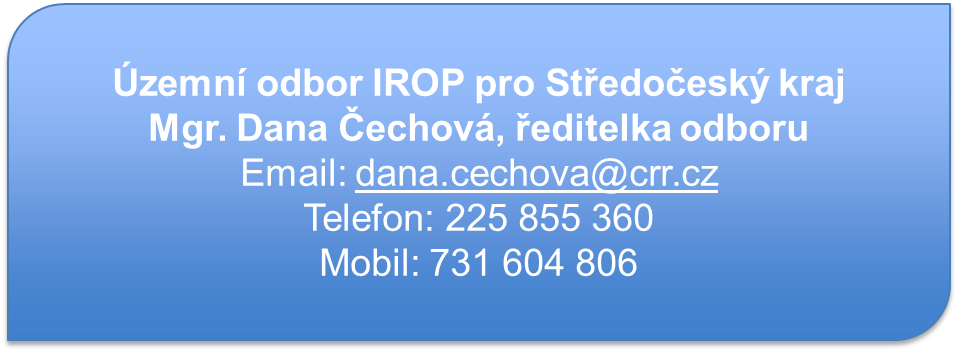 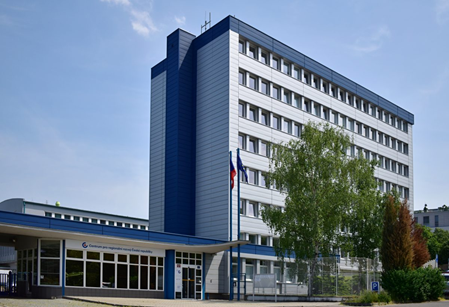 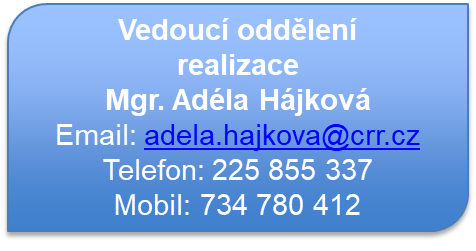 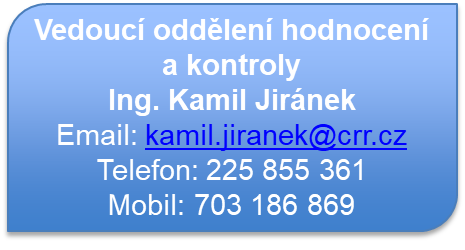 Územní odbor IROP pro Středočeský kraj
Specializace – Infrastruktura vedoucí k přechodu do škol hlavního vzdělávacího proudu a k samostatnému způsobu života
Dále zajišťujeme administraci: 
Vybrané úseky silnic II. a III. třídy
Bezpečnost dopravy a cyklodopravy
Sociální bydlení, Komunitní centra
Zateplování
CLLD, IPRÚ, ITI
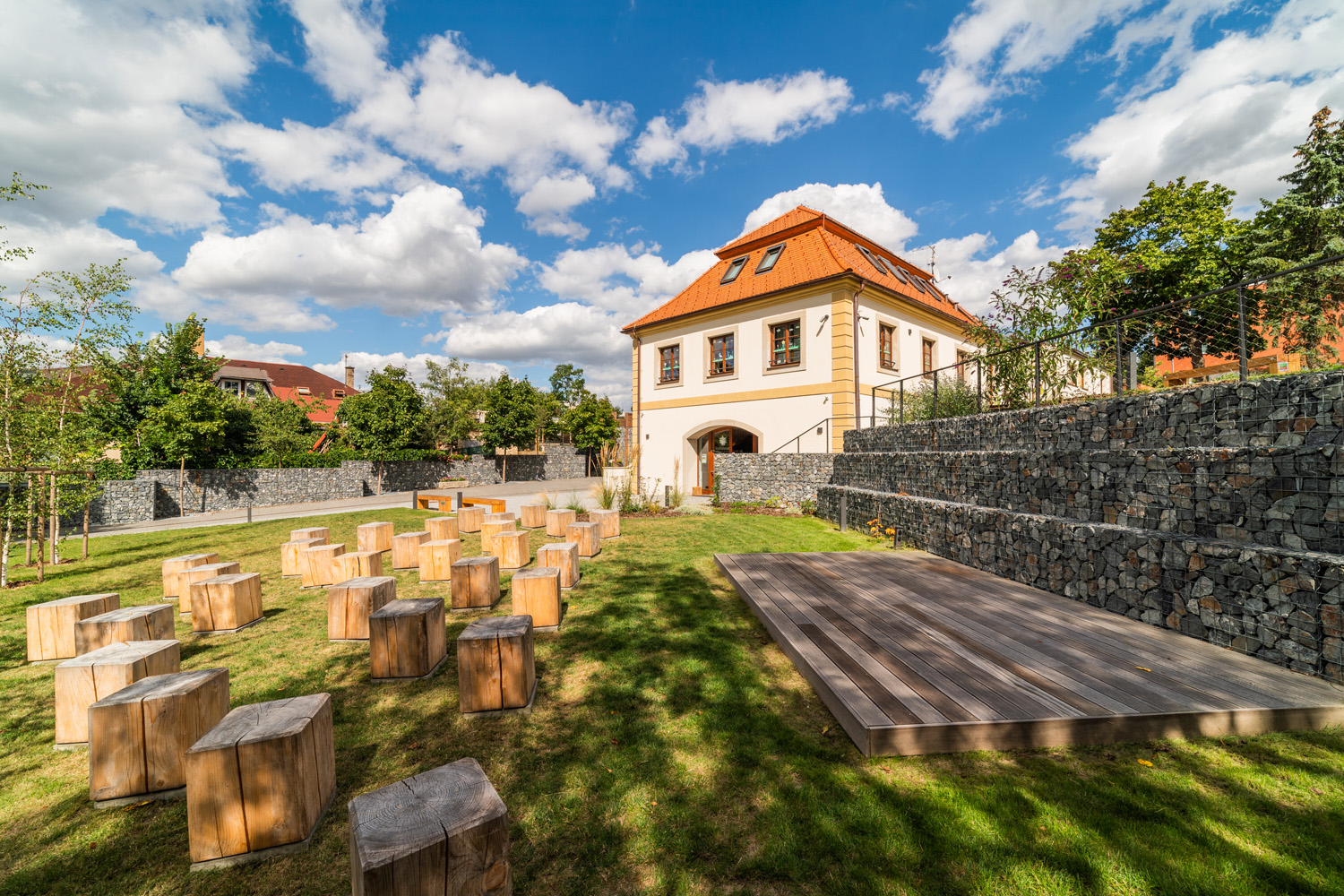 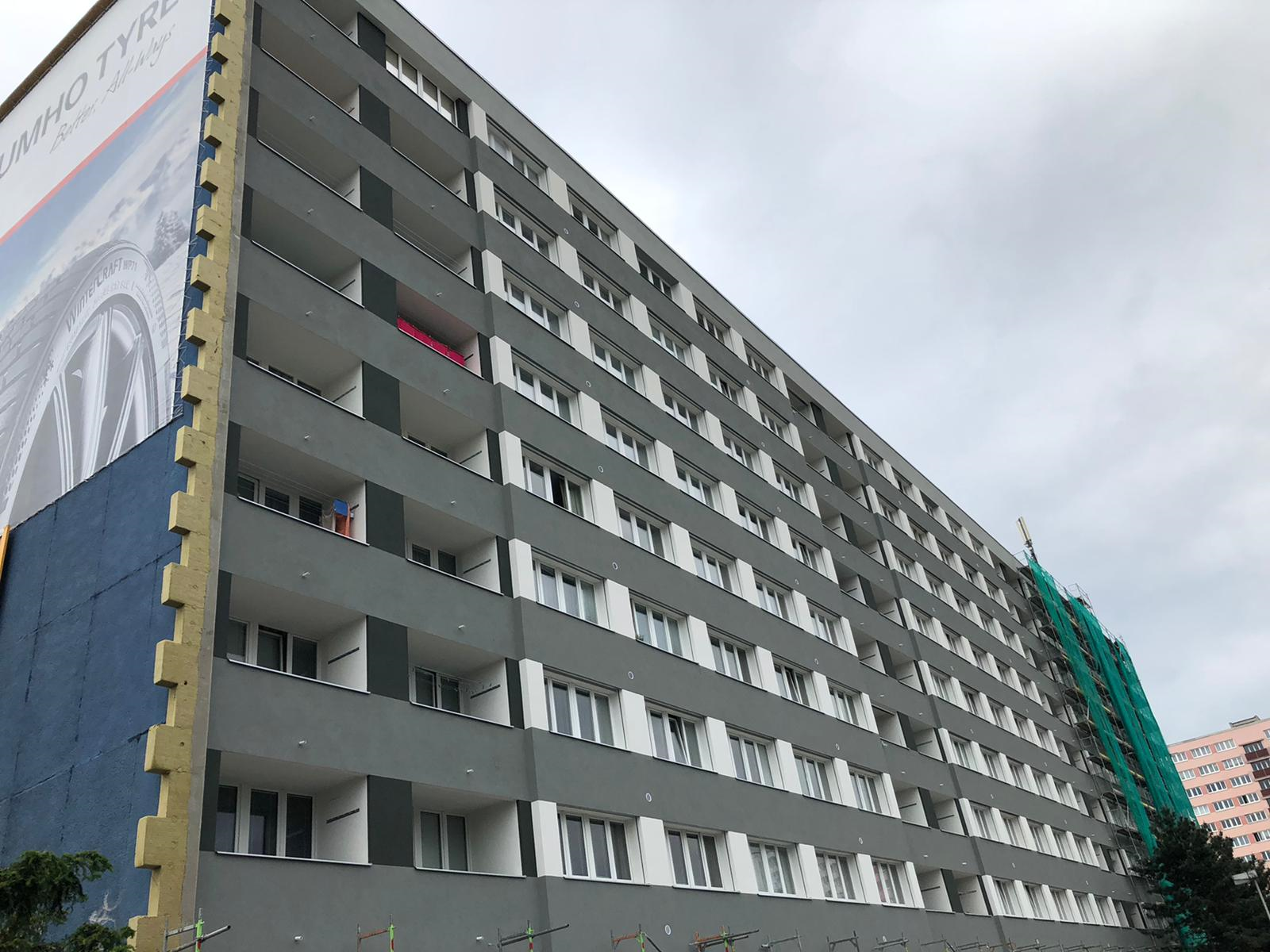 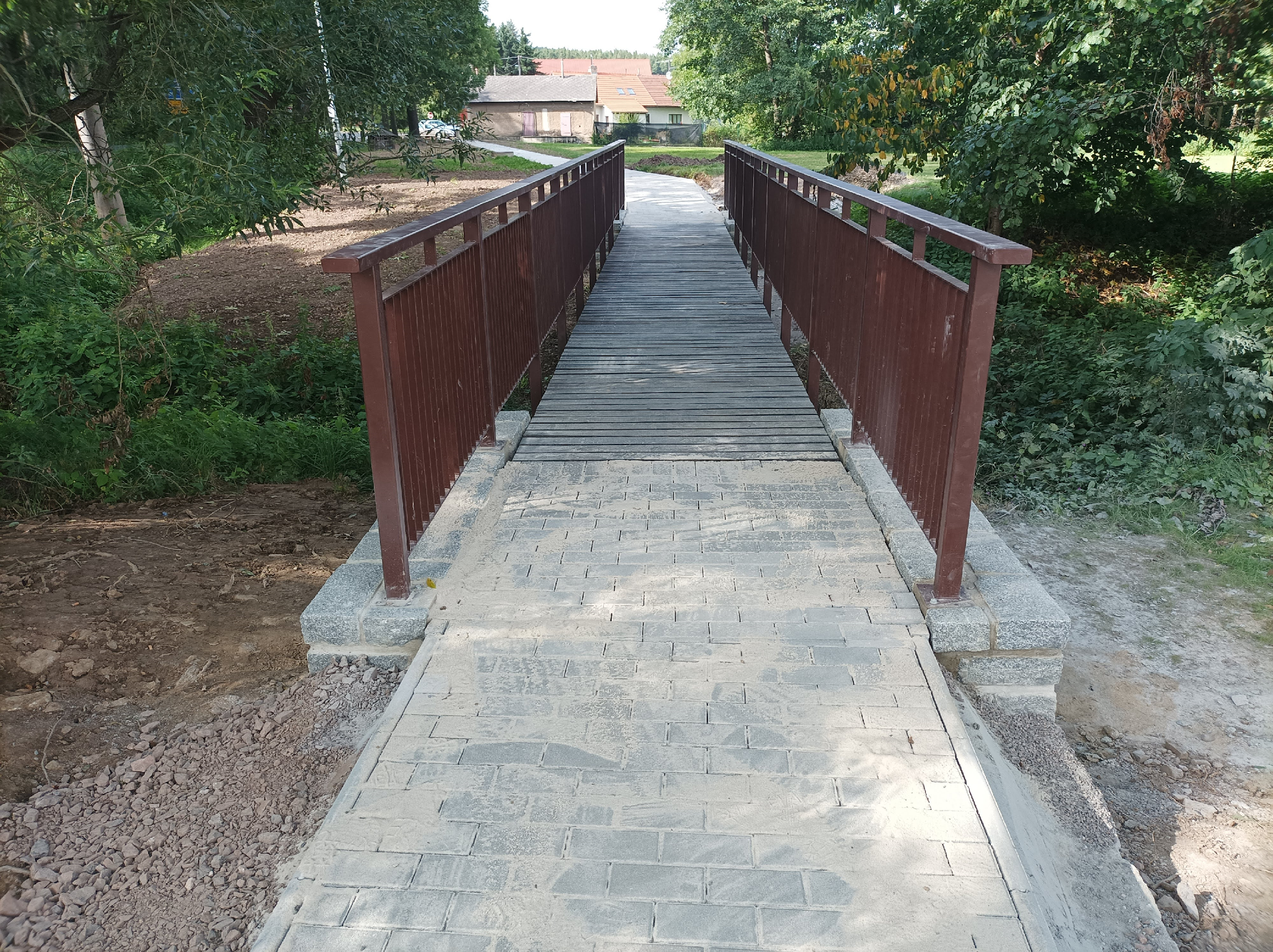 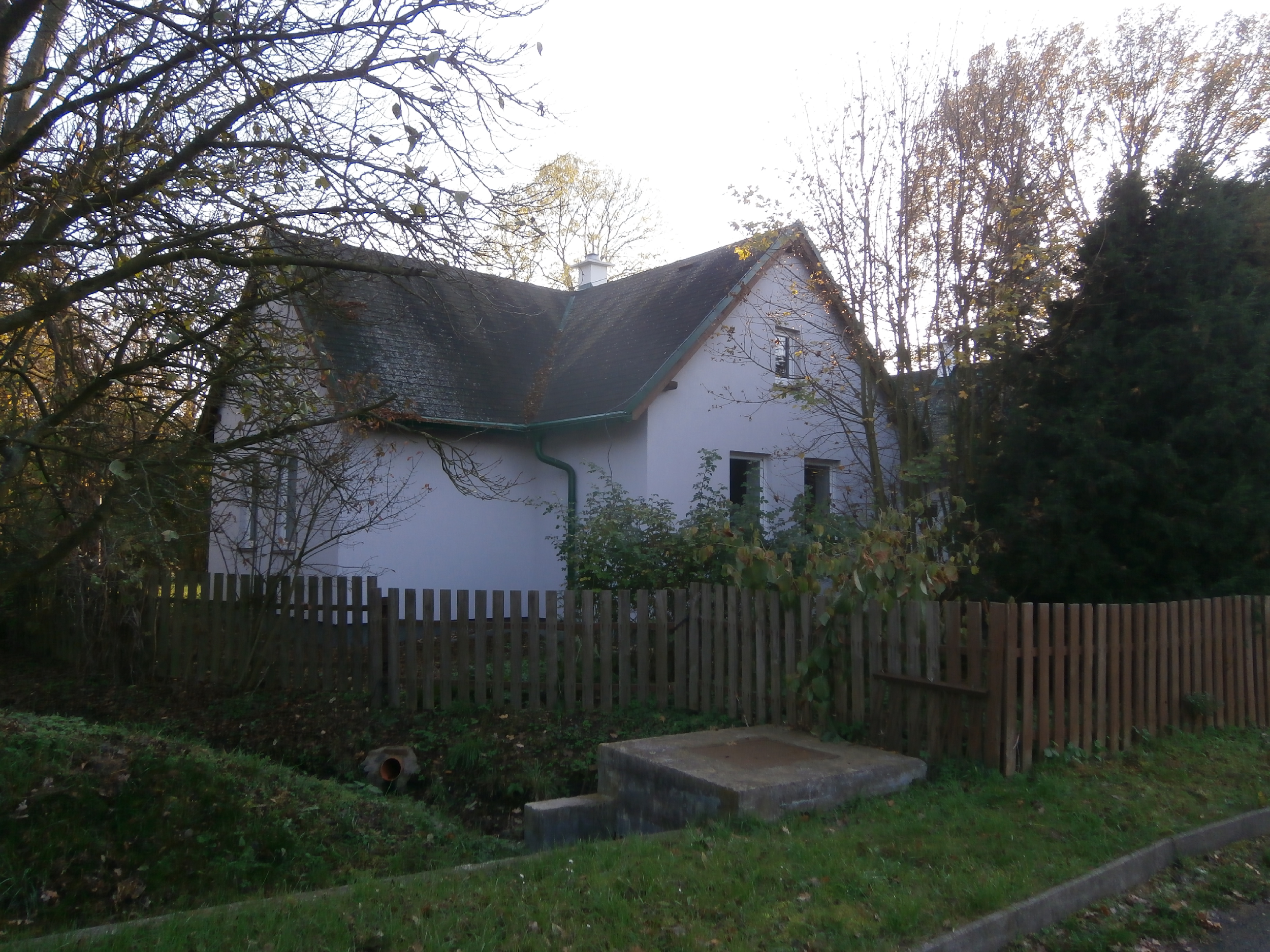 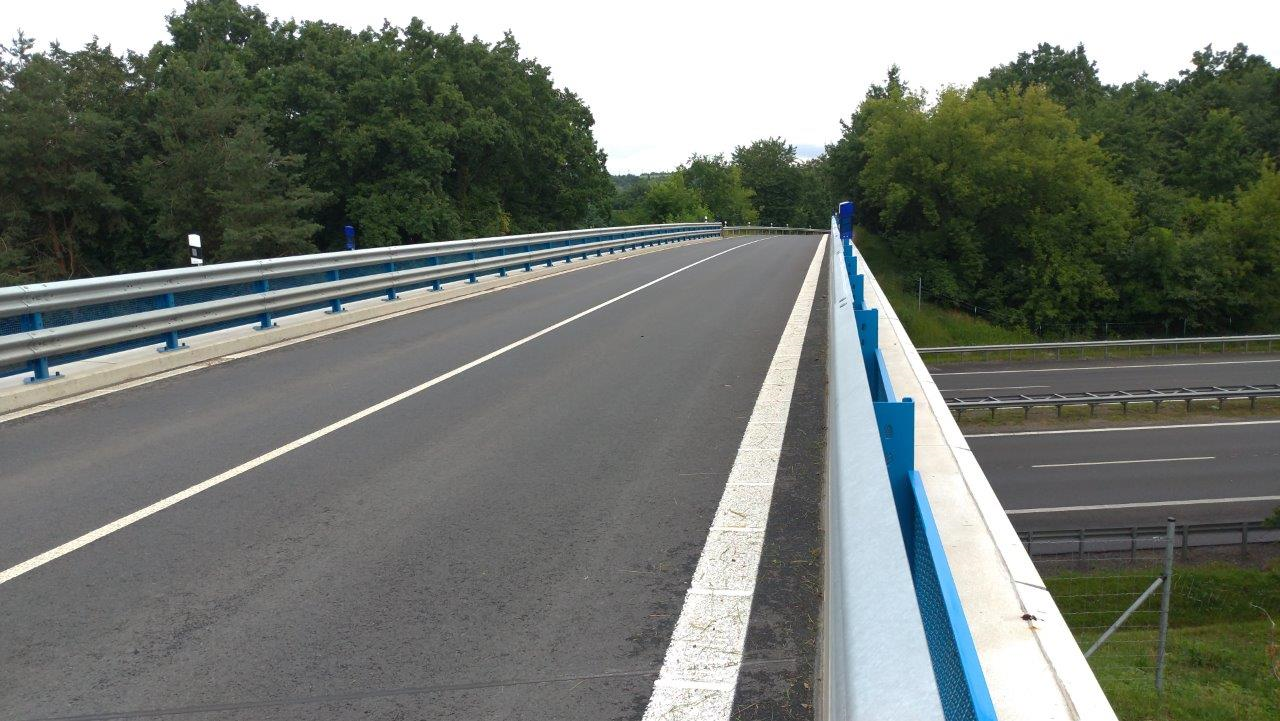 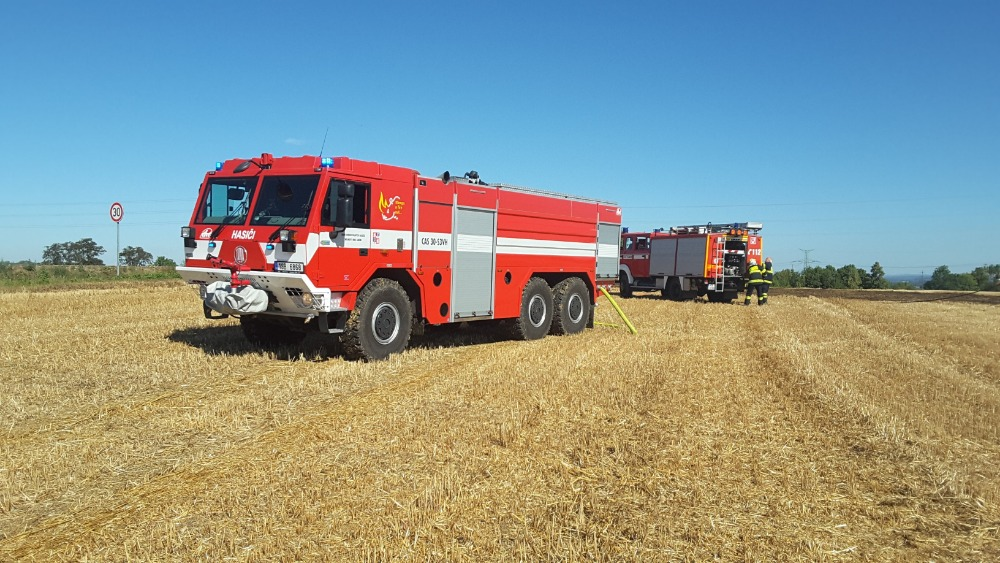 Metodické změny 
v IROP 2021 - 2027
Ing. Kamil Jiránek, 
vedoucí oddělení hodnocení a kontroly ÚO IROP pro Středočeský kraj
Změny v administraci projektů
Co bude nového?​
Obecná pravidla pro žadatele a příjemce 2021-2027
První verze byla vydána dne 1. dubna 2022
Aktuální verze, vč. příloh dostupná na: https://irop.mmr.cz/cs/irop-2021-2027/dokumenty

Vydán Metodický pokyn pro oblast zadávání zakázek
Definovány zákl. povinnosti zadavatelů v oblasti zadávání zakázek nespadajících pod působnost zák. č. 134/2016
Nejdůležitější změny:
výslovně požadováno, aby profil zadavatele používaný příjemci byl certifikován, resp. aby byl uveden na seznamu certifikovaných profilů (bod 7.1.2)
v režimu zjednodušeného vykazování výdajů nebudou příjemci muset podle MPZ postupovat (bod 4.4)
Aktuální verze dostupná na: https://www.dotaceeu.cz/cs/evropske-fondy-v-cr/kohezni-politika-po-roce-2020/metodicke-dokumenty/metodicke-dokumenty-v-gesci-mmr-cr/metodicky-pokyn-pro-oblast-zadavani-zakazek
Změny v administraci projektů
Co bude nového?​
Způsobilé výdaje vznikají od 1. 1. 2021 (vyjma vybraných aktivit)

Výzvy v IROP 2021 - 2027
Režim tzv. „průběžných výzev“
Avíza výzev nebudou aplikována
Vyhlašování výzev s povinným schválením záměrů v RAP
Žadatelé nebudou povinni zpracovávat CBA v žádostech o podporu
Změny v administraci projektů
Co bude nového?​
Hodnocení žádostí
Kontrola formálních náležitostí a přijatelnosti, ex-ante analýza rizik/kontrola
	→ průběžné doporučování projektů k vydání Rozhodnutí o poskytnutí 	 	     dotace do výše alokace výzvy
Veškeré žádosti o podporu se budou hodnotit na Centru
	→ včetně výzev podávaných v rámci výzev MAS/ITI
Požadované dokumenty k žádosti o podporu
	→ definovány ve Specifických pravidlech každé výzvy 
Kompletní rozsah KL zveřejněn žadateli ​
	→ kritéria formálních náležitostí a přijatelnosti budou uveřejněna na webu Centra (napravitelná x nenapravitelná kritéria)
Změny v administraci projektů
Co bude nového?​
Fáze realizace projektu

Zjednodušené metody vykazování​ - paušál (nepřímé náklady)
Výdaje typu studie proveditelnosti, administrace VŘ, TDI, BOZP, AD, projektová dokumentace apod.
Proplácení bez kontroly dokladů do výše stanoveného procenta z celkových přímých způsobilých výdajů projektu ve výši 7% (výše se může lišit dle výzvy; bude stanoveno ve SP)

Vzorkování​
Kontrola žádostí o platbu a zakázek → dle stanoveného vzorku
Blíže upřesněno v OPPŽP
Změny v administraci projektů
Co bude nového?​
Fáze realizace projektu


Fikce doručení 
V MS2021+ je za okamžik doručení považováno přihlášení žadatele/příjemce nebo jím pověřené osoby do systému MS2021+
Žadatelem/příjemcem nebo jím pověřenou osobou je myšlena každá osoba s přístupem k žádosti o podporu bez ohledu na přidělenou roli
V případě, že se taková osoba do MS2021+ nepřihlásí do 10 kalendářních dnů ode dne odeslání depeše, považuje se za den doručení poslední den této lhůty
Změny v administraci projektů
Co bude nového?​
Fáze realizace projektu

Zrušení etap a nahrazení FP​
Formální změna - místo etap bude používán termín sledované období, které bude  definováno finančními plány
Sledované období bude končit 20 pd před datem předložení ŽoP, obdobně jako nyní etapa
​

Platforma BIM na sdílení rozpočtů
Prostředí s on-line aplikacemi pro odhadování ceny stavby, projektování, oceňování, průběh stavby ​
Sdílení informací a dokumentů týkajících se rozpočtů v online prostředí
Export do potřebných formátů
Změny v administraci projektů
Co bude nového?​
Integrované projekty​

CLLD - míra spolufinancování zachována na úrovni 95 % dotace​
Nebudou samostatné výzvy pro IN, pouze jedna ze strany ŘO IROP​
Součástí žádosti bude příloha, kde nositel IN potvrzuje soulad se strategií IN​
Připodepisování žádosti ze strany nositele IN (vybrané ŽoZ)​
(Ne)možnost podávat totožné projekty do individuálních výzev i do IN​
Změny v administraci projektů
Co bude nového?​
Monitorovací systém 2021+​

Přihlašování​
Již nyní lze vyzkoušet na https://iskp21.mssf.cz/
Doporučujeme registraci přes  NIA - Národní identitní autoritou (e-občanka, bankovní identita); přihlašování přes ADFS (heslo) se bude výhledově rušit
Součástí FAQ je návod, jak se přihlásit

Nastavení přístupových práv do ISKP21+  
Upřesněno v OPPŽP (kapitola 2.5)
Změny v administraci projektů
Co bude nového?​
Monitorovací systém 2021+​

Samostatný modul VZ​
Na jednu VZ je možné navázat více projektů, tj. údaje k VZ vyplňuje a dokumentaci dokládá příjemce pouze jednou, a to i napříč jednotlivými OP
Z pohledu žadatele/ příjemce nedochází k výrazným změnám ve vyplňování VZ
Postupy budou uvedeny ve speciální příručce 

Hlavní manažer projektu
V rámci Centra určen jeden pracovník, který bude pro žadatele/ příjemce představovat hlavní kontaktní osobu
Tento pracovník se bude zobrazovat v ISKP, na k tomu určené záložce
Ukázka způsobu přihlašování do MS
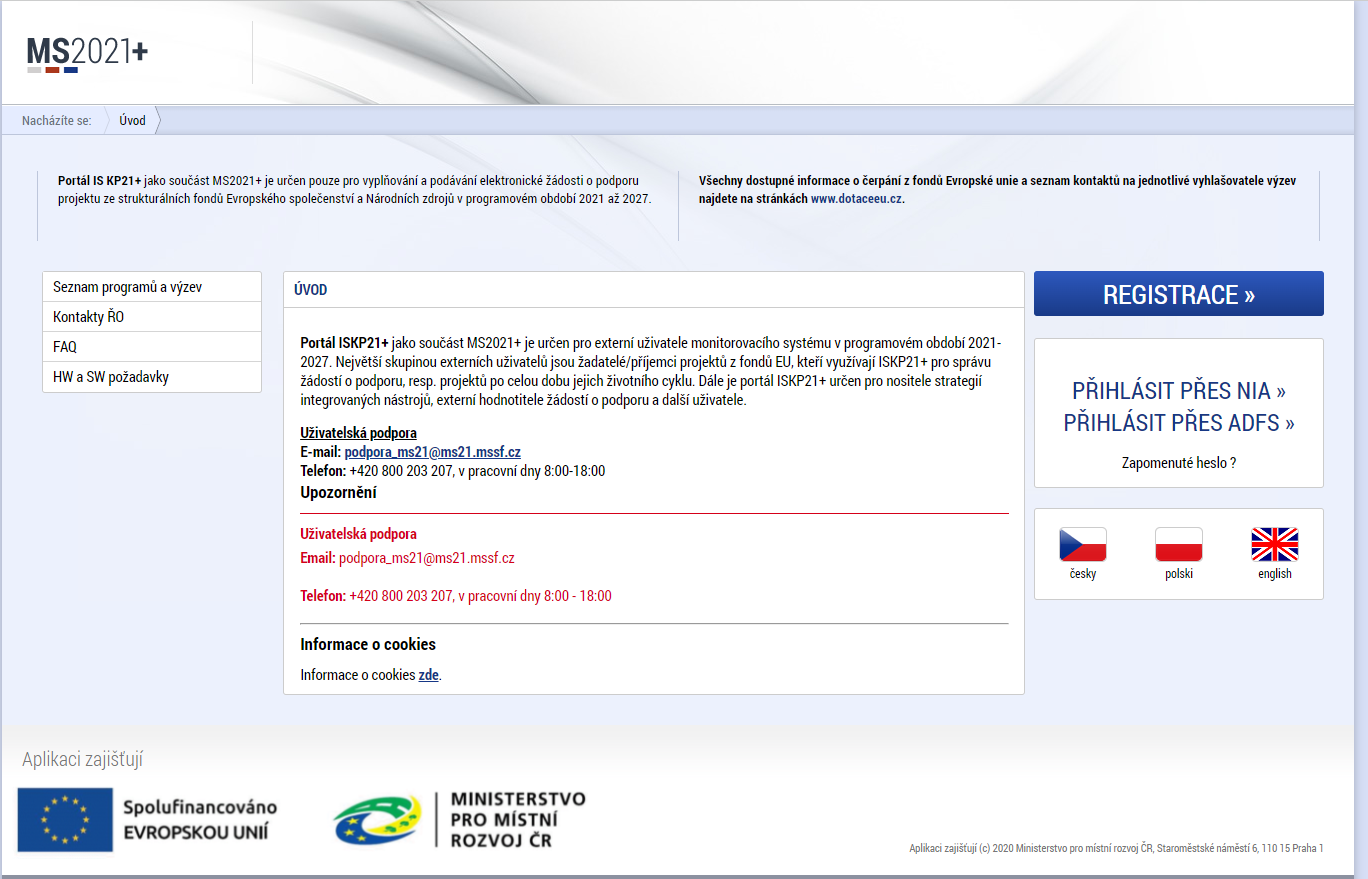 Doporučení k administraci projektů
Plné moci

V případě, že žádost o podporu za žadatele bude zpracovávat externí subjekt, doporučujeme žadateli, aby měl k žádosti o podporu přidělen přístup s rolí správce přístupů
Externí subjekt by měl mít roli zástupce správce přístupů
Pokud si žadatel neponechá roli správce přístupů, a externí subjekt nebude spolupracovat, může se stát, že se žadatel ztratí přístup ke svému projektu v MS2021+

Modul veřejné zakázky

Lze určit, kteří uživatelé mají k zakázce právo editora a kteří čtenáře
Komunikace ve vztahu k doložení dokumentace k VZ bude vedena prostřednictvím těchto osob
Integrované nástroje a RAP 2021-2027
Téměř polovina alokace IROP je rezervovaná a jistá pro vybraná území/nástroje (z celkové alokace IROP pro všechny KR, včetně TP)

ITI = 20,74 %
CLLD = 6,77 %
RAP = 15,97 %
					Celkově tedy 43,48 %

ITI – integrované teritoriální investice
Pouze nástroj ITI (stávající IPRÚ v roli ITI)
ITI bude vykonávat pouze roli nositele, bez zapojení ZS ITI
Ve 13 metropolitních oblastech/aglomeracích - Praha, Brno, Ostrava, Plzeň, Olomouc, Ústí na Labem-Chomutov, Hradec Králové-Pardubice, Mladá Boleslav, Jihlava, České Budějovice, Karlovy Vary, Zlín a Liberec-Jablonec nad Nisou
Součástí strategie již stěžejní strategické projekty
Vyčleněná alokace ve specifických cílech IROP
Výzvy ŘO IROP pro integrované projekty v 2. pol. 2022
Komunitně vedený místní rozvoj
CLLD – Komunitně vedený místní rozvoj 
Samostatný SC 5.1 IROP
Nástroj CLLD bude v ČR/IROP implementován ve 180 místních akčních skupinách
Větší důraz na animační činnost, přípravu projektů v území, spolupráci     se žadateli
Rozdělení alokace mezi jednotlivé MAS v gesci NS MAS
Výzvy ŘO IROP pro integrované projekty v 2. pol. 2022
Odlišné zaměření některých aktivit u CLLD (SC 5.1)
Regionální akční plán
Nástroj územní dimenze pro implementaci vybraných témat IROP
školství (SŠ, SŠ/VOŠ, konzervatoře, poradny a speciální školy)
silnice II. třídy
deinstitucionalizace sociálních služeb
zdravotnická záchranná služba
Nástroj plnění cílů Strategie regionálního rozvoje ČR 2021+
Nástroj pro vyvážený rozvoj v krajích 
RAP je schvalován platformou RSK 
Alokační klíče RAP tvoří AKČR a schvaluje Národní stálá konference (NSK)
Předpoklad vyhlašování prvních výzev IROP v červnu/druhé polovině roku 2022
Další nástroje v IROP
KPSV 2021+
Koordinovaný přístup k sociálnímu vyloučení 2021+
Koordinuje Agentura pro sociální začleňování
Zapojené programy - OPZ+, OP JAK, IROP
IROP – sociální služby, sociální bydlení, základní školy
Příloha projektu - Stanovisko Agentury o souladu projektu se strategickým dokumentem
Opět vyčleněná alokace ve vyhlášených výzvách IROP
Oblasti podpory 
v IROP 2021 - 2027
Mgr. Dana Čechová, ředitelka ÚO IROP pro Středočeský kraj 
Mgr. Lucie Chládková, Oddělení hodnocení a kontroly  ÚO IROP pro Středočeský kraj 
Ing. Jan Hlaváč, Oddělení hodnocení a kontroly  ÚO IROP pro Středočeský kraj 
Ing. Markéta Bezuchová, Oddělení realizace ÚO IROP pro Středočeský kraj 
Ing. Jiří Dvořák, Oddělení realizace ÚO IROP pro Středočeský kraj 
Bc. Markéta Růžičková, Oddělení realizace ÚO IROP pro Středočeský kraj
Změny v IROP ve srovnání s obdobím 2014 - 2020
Nová témata v IROP
Regenerace veřejných prostranství obcí a měst (zelená infrastruktura)
Veřejná infrastruktura pro cestovní ruch
Jiné dílčí aktivity např. ve zdravotnictví (paliativní péče)
Širší možnosti pro CLLD

Co v IROP nebude
Zateplování bytových domů (MŽP – Nová Zelená úsporám)
Územní plánování (národní dotace, OPŽP)
Komunitní centra (Společná zemědělská politika)
Sociální podnikání (OPZ+)
Režijní a animační výdaje MAS (OPTP)
Harmonogram přípravy IROP
Start IROP 2021 - 2027
Závislé na schválení Programového dokumentu ze strany EK
Po schválení hodnotících kritérií 1. Monitorovacím výborem IROP budou vyhlášeny první výzvy

Předpoklad vyhlášení prvních výzev - červen 2022

1. vlna výzev (do podzimu 2022) nejspíše v tomto pořadí:
silnice, kybernetická bezpečnost, knihovny, MŠ, vozidla, sociální služby, IZS-ZZS, muzea, ZŠ, cyklodoprava, eGovernment, SŠ, psychiatrie, bezpečnost dopravy, IZS-MV, další vzdělávání

2. vlna výzev (zima 2022):
následná péče, sociální bydlení, paliativní péče, telematika, eHealth, speciální vzdělávání, terminály, DI sociálních služeb, neveřejné sítě

3. vlna výzev (pravděpodobně až 2023):
veřejná prostranství, plnicí a dobíjecí stanice, cestovní ruch, infekční kliniky, onkologická péče, urgentní příjmy

Integrované výzvy budou vyhlášeny vždy po individuálních výzvách
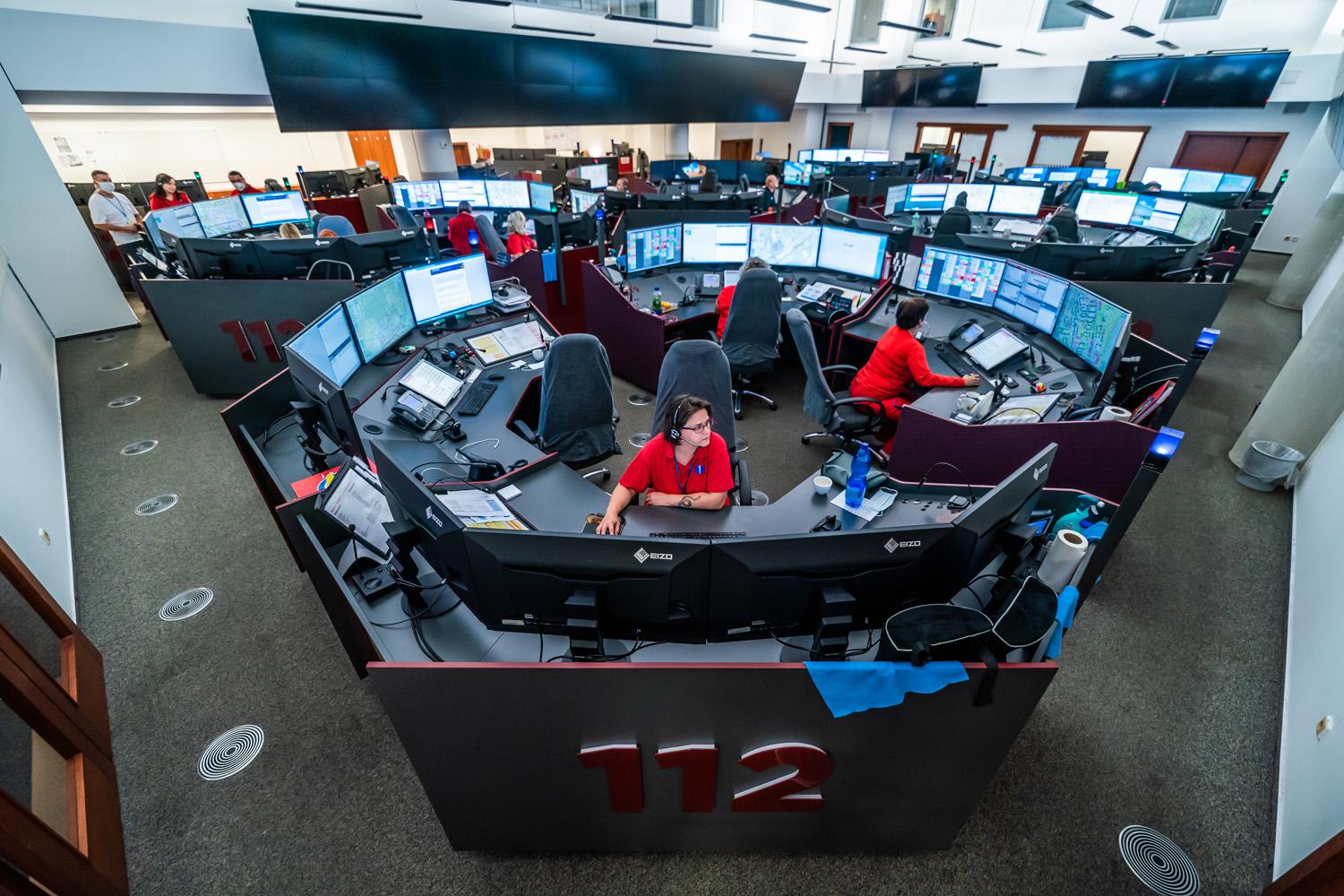 Specifický cíl  1.1 eGovernment a kybernetická bezpečnost
‹#›
Specifický cíl 1.1 eGovernment a kybernetická bezpečnost
Elektronizace vybraných služeb veřejné správy (např. eHealth, eJustice…)
	Příklad: Digitalizace stavebního řízení – kompletní elektronické podání a 	řízení, standardizované formáty projektových dokumentací, jednotné 	podklady, 	přístup k detailům jednotlivých řízení
Elektronická identita
	Příklad: Rozvoj a aplikace elektronické identity občanů a firem pro použití v 	elektronických službách veřejné správy
Rozšíření propojeného datového fondu
	Příklad: Pořízení prostorových dat a dalších datových fondů agendových 	informačních systémů
Specifický cíl 1.1 eGovernment a kybernetická bezpečnost
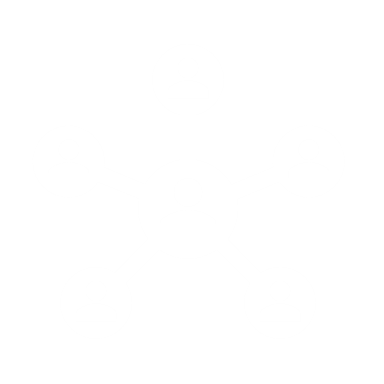 eGovernment cloud
	Příklad: Vybudování státního datového centra; služby na úrovni SW platforem 	(databáze, webové servery – např. jednotný web pro všechny obce); služby na 	úrovni aplikací (např. jednotný email pro celý stát gov.cz) 
Automatizace zpracování digitálních dat 
	Příklad: Automatické pořizování snímků aut překračujících rychlost v obci a 	automatické rozesílání pokut bez účasti úředníka
Portály obcí a krajů
	Příklad: Portál obce umožňující občanovi vést si svůj profil občana obce, 	veškerá podání vůči obci na jednom místě, provázanost s Portálem občana
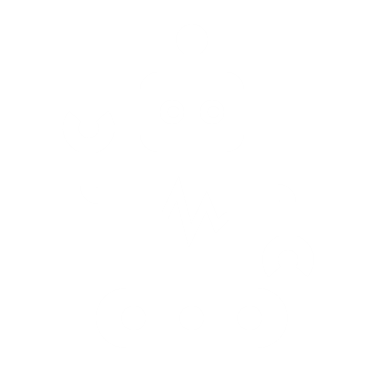 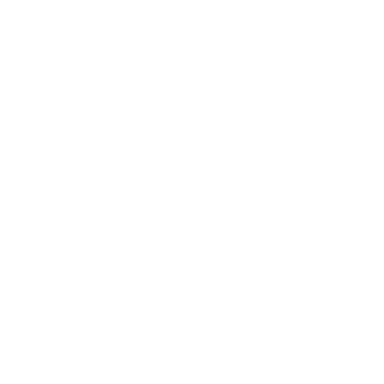 Specifický cíl 1.1 eGovernment a kybernetická bezpečnost
Metropolitní, krajské a další neveřejné sítě veřejné správy
	Příklad: Rozvoj neveřejných optických sítí – propojení veřejných institucí 	(např. úřadů, nemocnic a škol) 

Kybernetická bezpečnost
Příklad: Komplexní zabezpečení nemocnice - fyzická ochrana serverů; 	antivirus; systém pro sledování síťového provozu; filtrování komunikace 	zvenčí či zevnitř; ověřování identity uživatelů; šifrovací prostředky
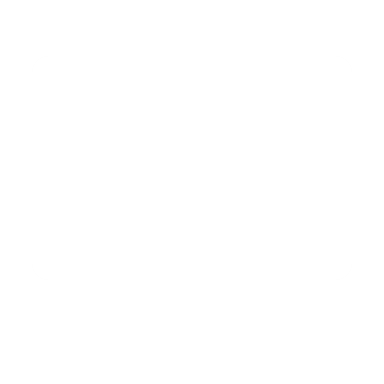 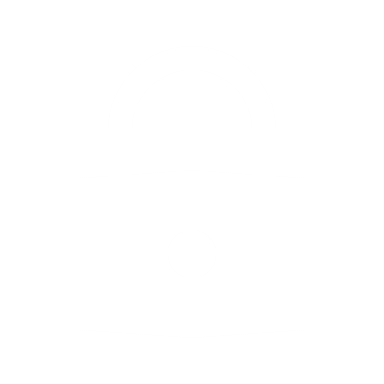 Specifický cíl 1.1 eGovernment a kybernetická bezpečnost
Klíčové parametry
Souhlasné stanovisko hlavního architekta eGovernmentu
Soulad projektu se strategií „Digitální Česko“
15 let udržitelnosti u neveřejných sítí veřejné správy
Realizace i v Praze 
Využití ITI
Specifický cíl 1.1 eGovernment a kybernetická bezpečnost
Aktuální stav přípravy SC
Předpoklad vyhlášení výzvy na téma „Kybernetická bezpečnost“ v polovině roku 2022 – možnost inspirace 10. výzvou minulého období
Výzvy pravděpodobně vyhlašovány pro skupiny příjemců (např dle regionu – přechodové, méně rozvinuté, Praha, …)
Povinné Stanovisko OHA (Odboru hlavního architekta eGovernmentu) pro fázi hodnocení u šech projektů SC 1.1
Bude využit integrovaný nástroj integrované územní investice – ITI - podrobnosti po schválení Programového dokumentu
SC 1.1 eGovernment a kybernetická bezpečnost
Předpokládané podmínky pro projekty
Neplánují se výzvy podporující provozní systémy úřadu (v minulém období 28. a 26. výzva)
Využití cloudu bude způsobilým výdajem pouze v době realizace projektu,
nejdéle do ukončení realizace, v udržitelnosti nikoliv
Pořízení periferií je možné v rámci paušálu stanoveného výzvou, jako vedlejší náklad projektu
Proplacení studií, analýz, dozoru, konzultací a dalších podobných vedlejších nákladů je možné do výše paušálu stanoveného výzvou
Ani z IROP2 nelze proplatit předplatné služeb, maintenance a servis
SW a HW pořízený z projektu musí být v majetku příjemce
Může být oprávněným příjemcem i soukromá nemocnice, která poskytuje veřejnou službu v oblasti zdravotní péče podle zákona č. 372/2011 Sb.?
Ano, ve vybraných výzvách a za podmínek definovaných výzvou – tyto soukromé nemocnice budou vydefinovány Ministerstvem zdravotnictví
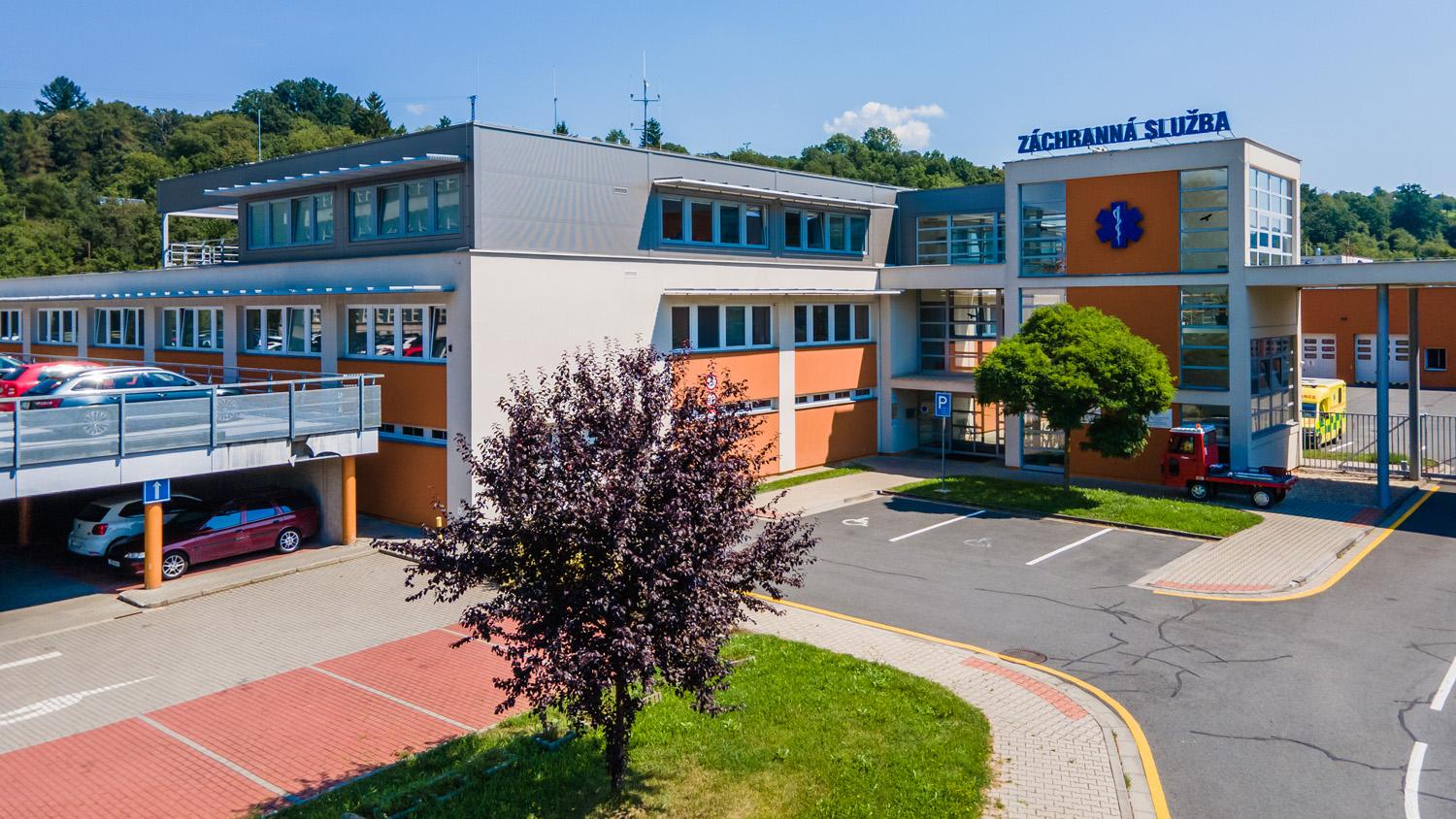 Nadpis
Text
Specifický cíl  2.1 Prevence rizik, zvýšení odolnosti a ochrana obyvatelstva
‹#›
Specifický cíl 2.1 Prevence rizik, zvýšení odolnosti a ochrana obyvatelstva
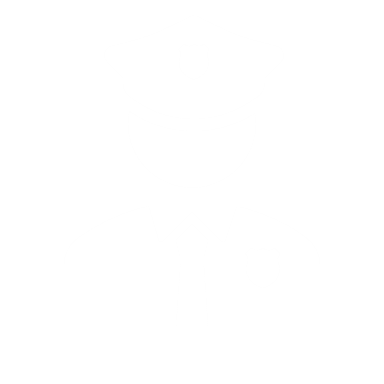 Materiálně-technické vybavení a vytvoření hmotných podmínek pro základní složky IZS (Policie, HZS, ZZS) pro předcházení změnám klimatu a novým hrozbám, pro zajištění dlouhodobé evakuace obyvatelstva atd. - stanice a technika
	Příklady: Rekonstrukce hasičské zbrojnice; technický automobil pro zásah při 	haváriích způsobených únikem nebezpečných látek

Výstavba a modernizace výcvikových a vzdělávacích středisek 
	Příklad: Výcviková a školící základna pro Zdravotnickou záchrannou službu

Modernizace jednotného systému varování a vyrozumění obyvatelstva 
	Příklad: Zavádění nových technických a technologických možností pro 	informování obyvatelstva

Výstavba a modernizace strategicky významných ICT systémů základních složek IZS
	Příklad: Modernizace Národního informačního systému IZS
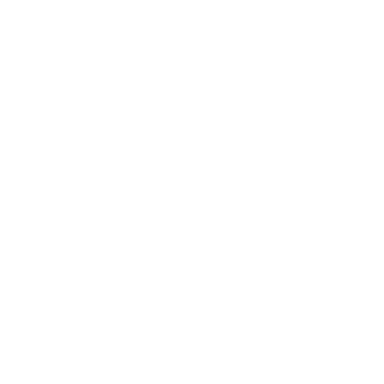 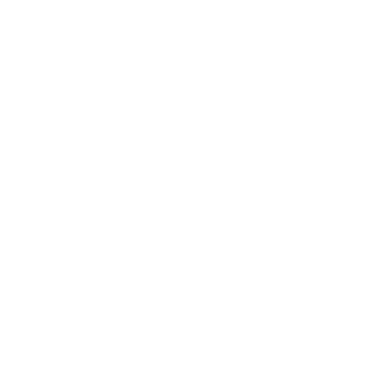 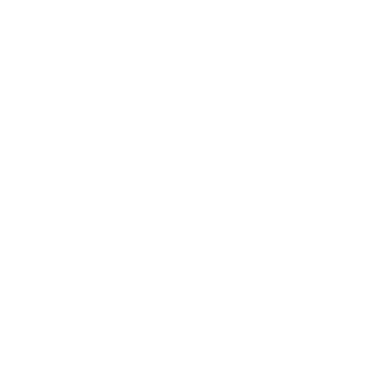 Specifický cíl 2.1 Prevence rizik, zvýšení odolnosti a ochrana obyvatelstva
Klíčové parametry
Projekty Zdravotnické záchranné služby musí být v souladu s Regionálním akčním plánem (RAP)
Žadatelé - výhradně základní složky IZS (Policie, HZS ČR, ZZS), ne obce
Výstavba nových budov - požadavky na budovu s téměř nulovou spotřebou energie
V případě změny dokončené budovy – podmínka snížení energetické náročnosti
Specifický cíl 2.1 Prevence rizik, zvýšení odolnosti a ochrana obyvatelstva
Aktuální stav přípravy SC
TECHNIKA
V případě nákupu vozidel kategorií L a M1 se bude jednat o vozidla:
Na alternativní paliva (CNG/elektro/vodík) NEBO 
Na konvenční paliva (benzín/diesel) splňující emisní limit 95 g CO2/km. 

Výjimkou jsou vozidla:
Určená pro rychlou lékařskou pomoc, rychlou zdravotnickou pomoc, vozidel zařazených do systému rendez-vous zdravotnické záchranné služby kraje 
Požární ochrany podle zvláštního právního předpisu (vyhláška č. 35/2007 Sb., o technických podmínkách požární techniky, ve znění pozdějších předpisů)
Specifický cíl 2.1 Prevence rizik, zvýšení odolnosti a ochrana obyvatelstva
Aktuální stav přípravy SC
STANICE
V případě rekonstrukce budovy dojde ke snížení energetické náročnosti budovy.
V případě výstavby nové budovy budou splněny požadavky pasivního standardu (týká se i přístaveb a nástaveb). V případech, u kterých s ohledem na specifický typ provozování, nelze docílit pasivního standardu, bude umožněn tzv. Vysoký energetický standard.
Požadavky na budovy vychází z následujících dokumentů:
Vyhláška č. 264/2020 Sb., o energetické náročnosti budov
Pravidlo správné praxe Hospodářské komory ČR, r.č. HKCR/4/17/01 ze dne 16. 8. 2017, TPW 170 01
Žadatel dokládá:
Průkaz energetické náročnosti budovy
Protokol k výpočtu tepelné stability v létě
Protokol o měření průvzdušnosti (příloha k realizaci)
Specifický cíl 2.1 Integrovaný záchranný systém
Aktuální stav přípravy SC
ICT SYSTÉMY
V případě rozvoje strategicky významných ICT systémů:
systém bude zavádět aspoň 1 novou funkcionalitu
žadatel dokládá Souhlasné stanovisko Hlavního architekta eGovernmentu
Specifický cíl 5.1 Prevence rizik, zvýšení odolnosti a ochrana obyvatelstva
Aktuální stav přípravy SC
Pořízení materiálně technického vybavení
v připomínkovém jednání je návrh normativu pro nákup techniky a materiálně technického vybavení jednotek SDH obcí, který bude obdobný jako v IROP 1

Umělé zdroje požární vody
Jsou stanoveny podmínky pro opravu stávajících a výstavby nových umělých zdrojů požární vody
[Speaker Notes: Stanovené podmínky pro umělé zdroje požární vody: 
Oprava stávajících požárních nádrží v obci je možná pokud slouží jako zdroj požární vody.
Vybudování nové požární nádrže je možné, pokud existuje nedostatečný zdroj požární vody z hlediska kontroly orgánu státního požárního dozoru v obci nebo pokud katastr obce má stupeň nebezpečí IIIA až IV dle tabulky plošného pokrytí a nařízení kraje k plošnému pokrytí.
Nádrž je ve vlastnictví obce.
Nádrž musí mít přítok a odtok povrchové vody a musí mít vybudováno čerpací stanoviště pro požární stříkačku.
Nádrž jako zdroj požární vody je uveden nebo bude uveden po opravě, popř. vybudování v příslušném nařízení kraje dle § 27 odst.2 zákona o č. 133/1985 Sb., o požární ochraně ve znění pozdějších předpisů, nebo ve vyhlášce obce dle § 29 odst. 2.
Požární nádrž bude vyhovovat ČSN 75 2411 Zdroje požární vody.]
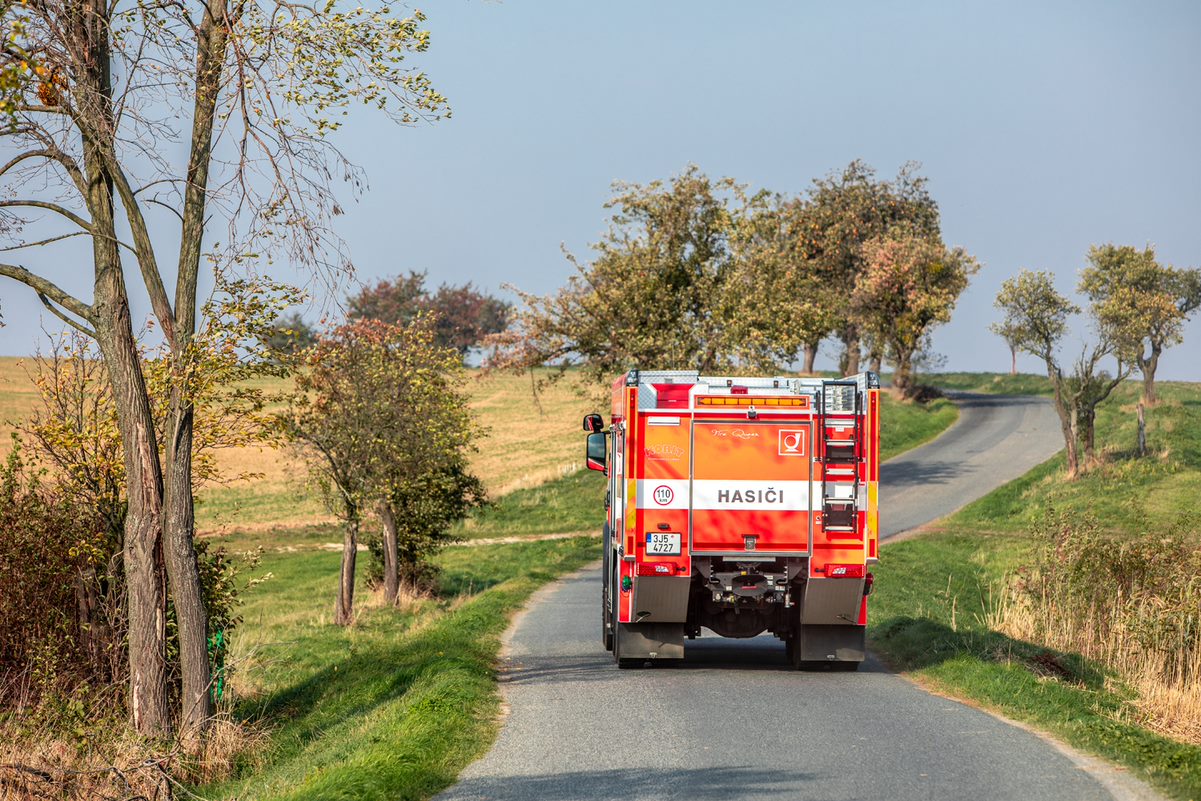 Příklad: Velkokapacitní požární cisterna
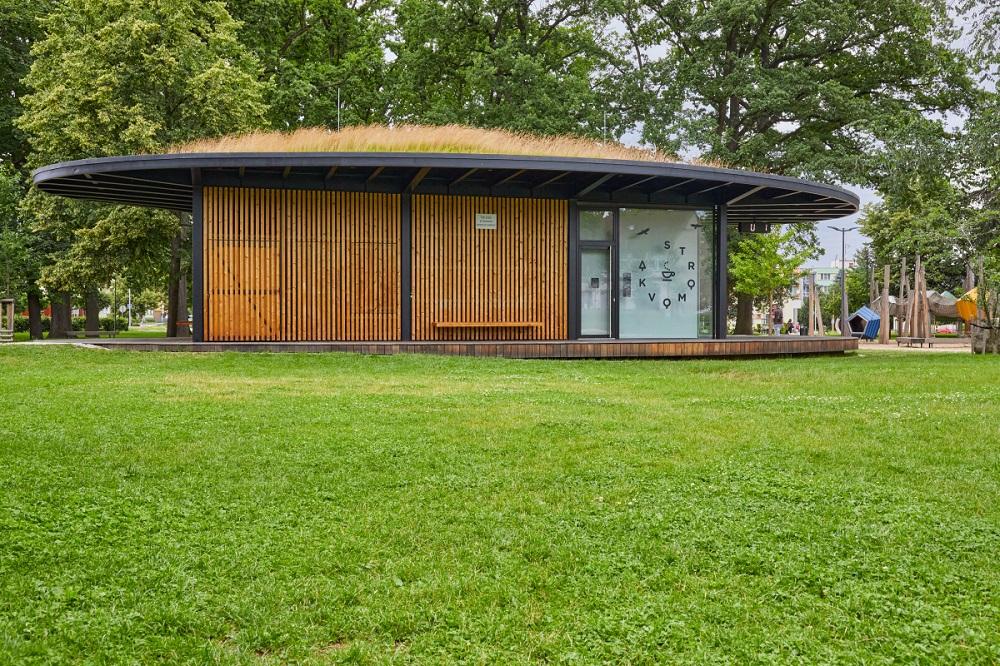 Nadpis
Text
Specifický cíl  2.2 Revitalizace měst a obcí
‹#›
Specifický cíl 2.2 Zelená infrastruktura měst a obcí
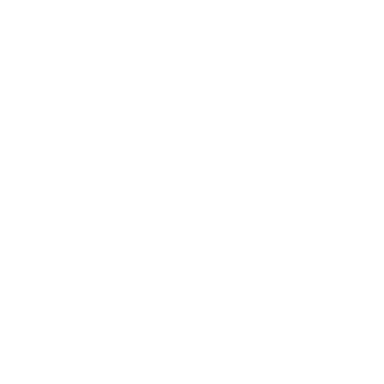 Zelená infrastruktura ve veřejném prostranství měst a obcí
Ucelené (komplexní) projekty veřejných prostranství zaměřené na zelenou infrastrukturu (modrou i zelenou složku), veřejnou a technickou infrastrukturu a související opatření v řešeném území 

Příklady: Revitalizace náměstí na základě architektonické soutěže vč. výměny nevhodného povrchu za povrch umožňující vsakování vody, výsadby stromů, lampy veřejného osvětlení s prvky SMART řešení
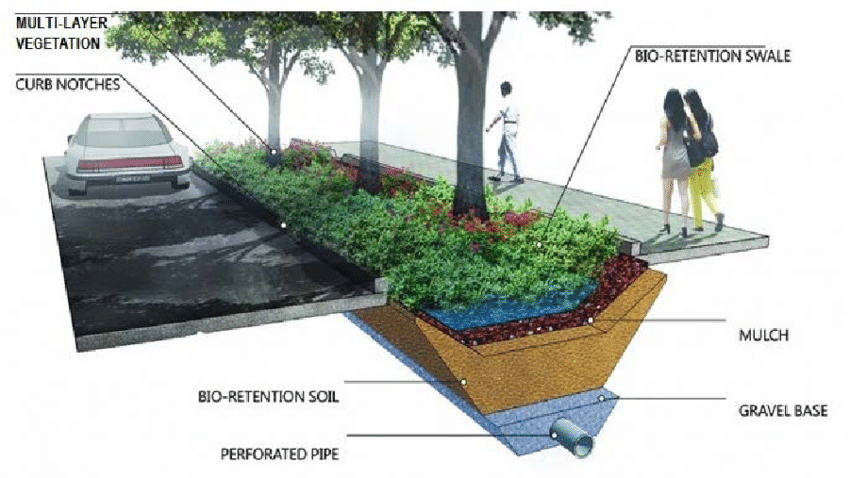 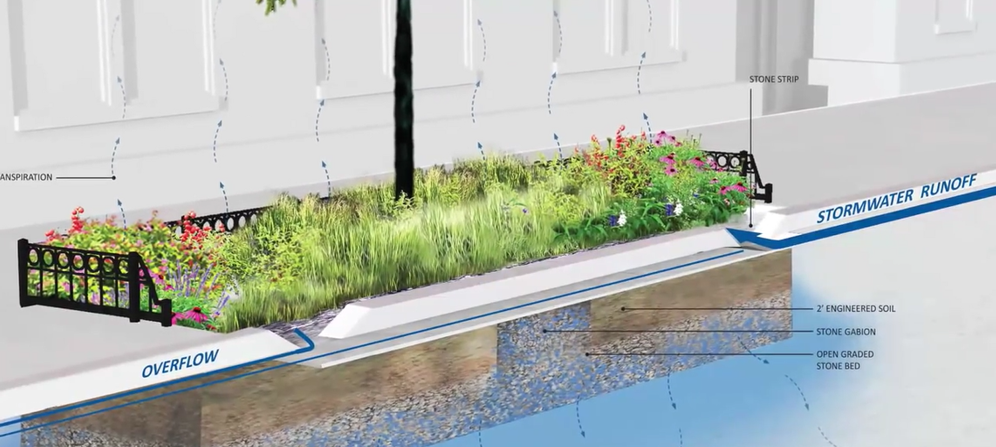 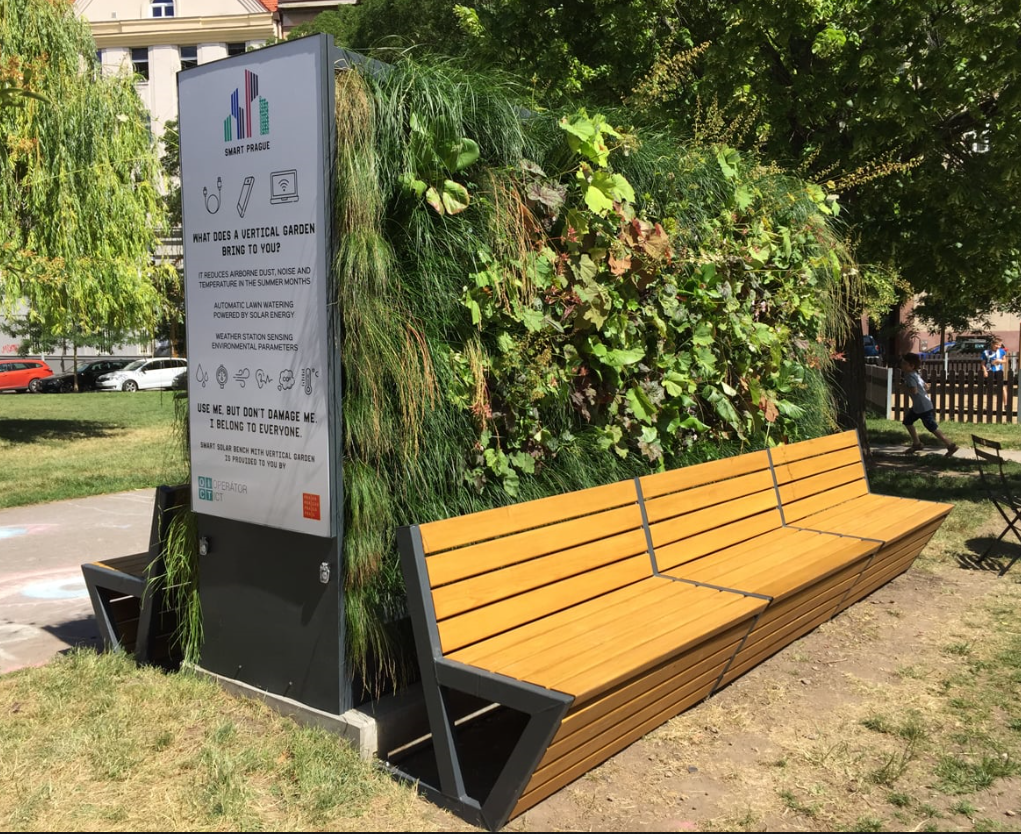 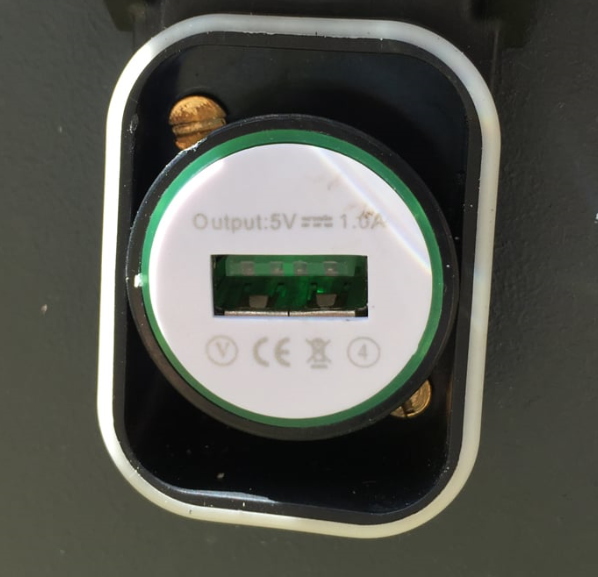 Příklad: SMART & GREEN prvky
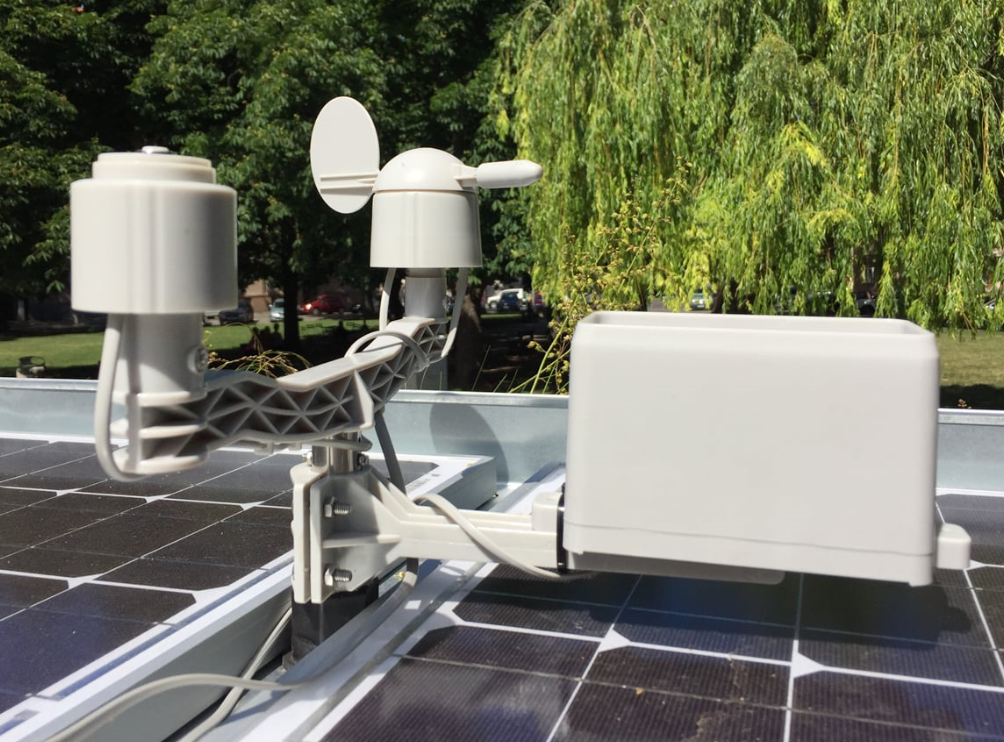 Specifický cíl 2.2 Zelená infrastruktura měst a obcíKlíčové parametry
Spolupráce s MŽP a  Agenturou pro ochranu přírody a krajiny (AOPK) na „zelených“ kritériích hodnocení
Stanoviska AOPK k projektům SC 2.2 pro oblast sídelní zeleně
Z IROP nebudou podporovány projekty izolovaně řešící pouze vegetaci nebo srážkovou vodu  - řešeno v OPŽP
Realizace i v Praze
Využití ITI
Specifický cíl 2.2 Zelená infrastruktura ve veřejném prostranství měst a obcí
Předpokládané podmínky pro projekty:
Realizace na základě strategického rozvojového dokumentu pro dané území
Územní studie řešící veřejné prostranství registrovaná v Evidenci územně plánovací činnosti
Regulační plán
Architektonická/urbanistická studie/koncepce veřejného prostranství zpracovaná autorizovaným architektem ČKA
Specifický cíl 2.2 Zelená infrastruktura ve veřejném prostranství měst a obcí
Předpokládané podmínky pro projekty:
Povinnost projednání projektu s občany
Realizace v zastavěném území nebo v zastavitelných plochách v souladu s platným územním plánem
Realizace projektu ve veřejném prostranství, přístupné bez omezení a sloužící k obecnému užívání
Stanovisko Agentury ochrany krajiny a přírody ČR
Realizované projekty v obci nad 10.000 obyvatel musí být v souladu se studií systému sídelní zeleně nebo s obdobným strategickým dokumentem pro sídelní zeleně
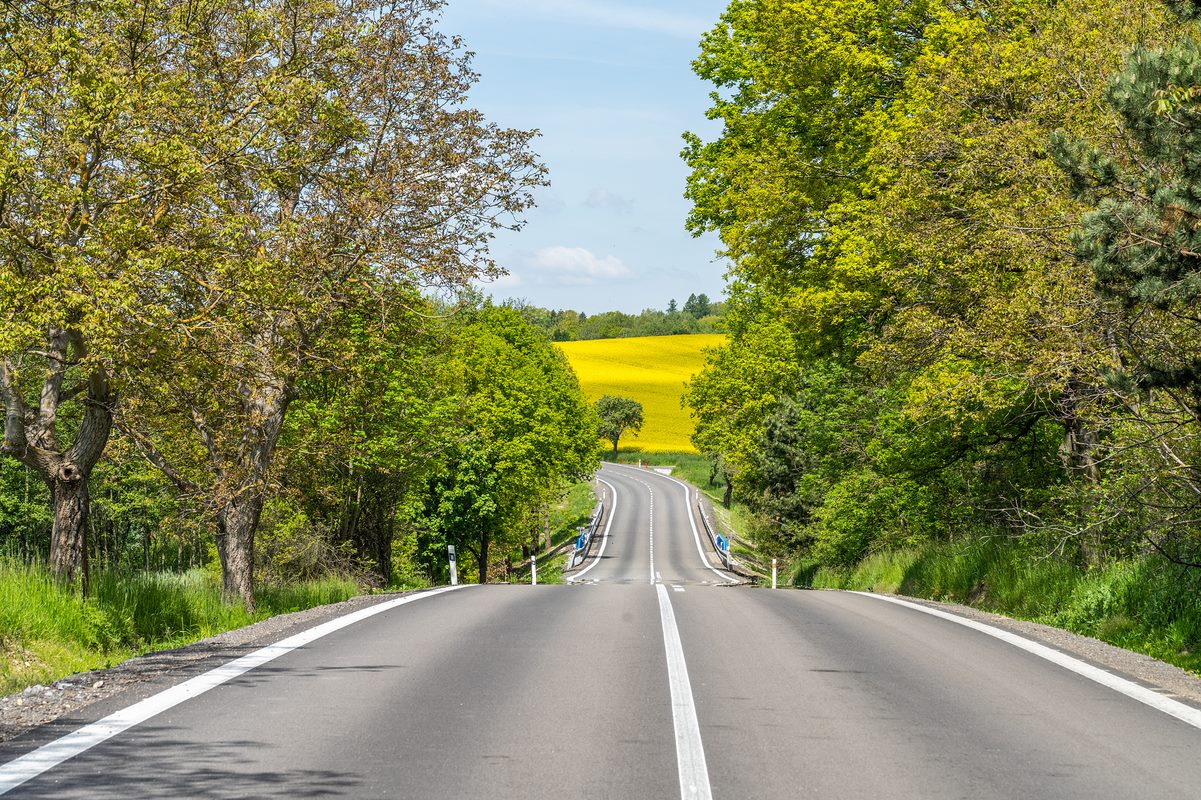 Specifický cíl  3.1 Silnice II. třídy
Specifický cíl 3.1 Silnice II. třídy
Silnice II. třídy na Prioritní regionální silniční síti
Výstavba obchvatů obcí a silničních přeložek
Rekonstrukce a modernizace silnic II. třídy
Technické zhodnocení a výstavba mostů na vybraných úsecích silnic II. třídy
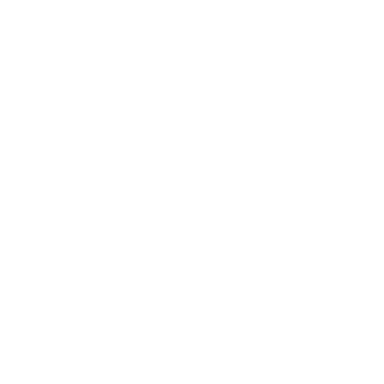 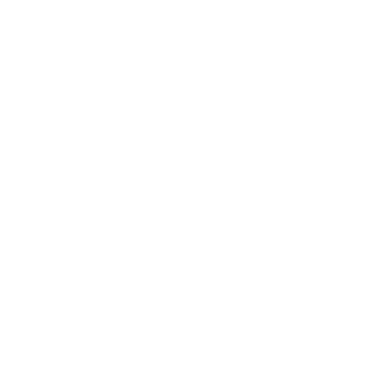 Specifický cíl 3.1 Silnice II. Třídy
Klíčové parametry
Projekty musí být v souladu s Regionálním akčním plánem 
Projekt musí být realizován na Prioritní regionální silniční síti
Žadatelé – kraje nebo organizace zřizované/zakládané kraji
Podmínka provedení auditu bezpečnosti pozemní komunikace
Specifický cíl 3.1 Silnice II. třídy
Aktuální stav přípravy SC
Nově požadované přílohy: 
Dokumentace k prověřování z hlediska klimatického posouzení
https://eur-lex.europa.eu/legal-content/CS/TXT/PDF/?uri=CELEX:52021XC0916(03)&from=CS)
Zpráva o provedení auditu bezpečnosti pozemní komunikace 
https://www.shopcdv.cz/cs/audit-bezpecnosti-pozemnich-komunikaci
Plán opětovného použití určitého objemu (pracovně hodnota 70 %) stavebního a demoličního odpadu
Pro novostavby a určité typy modernizací nový indikátor Časové úspory díky lepší silniční infrastruktuře (metodika pro výpočet bude nastavena)
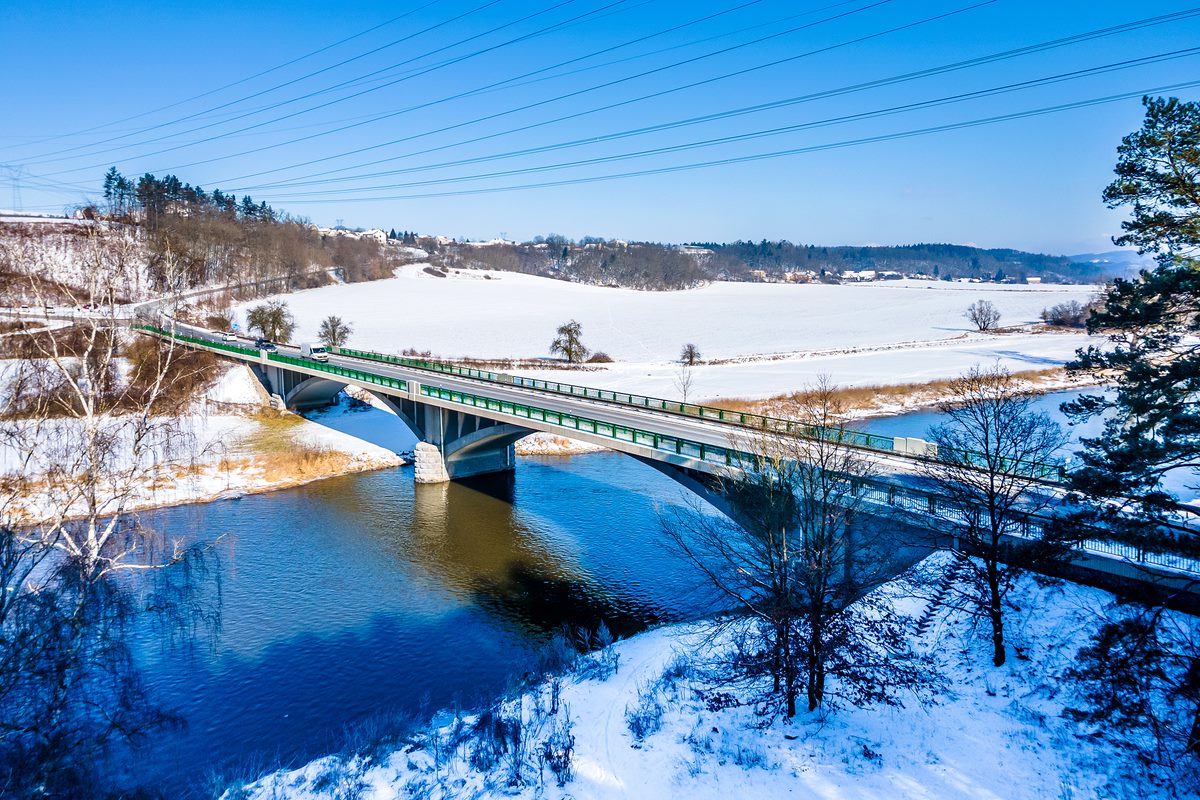 Příklad: Rekonstrukce mostu
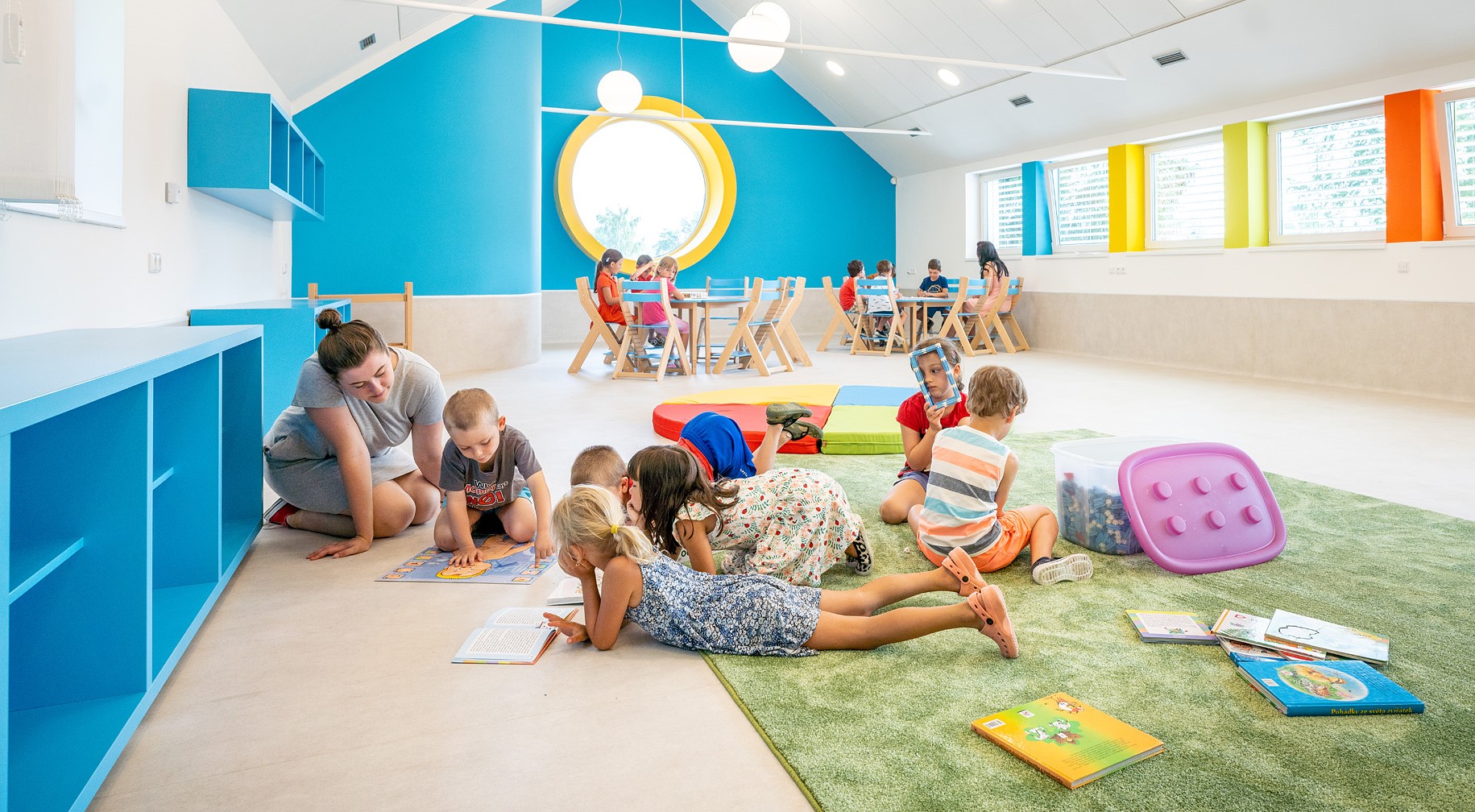 Specifický cíl  4.1 Vzdělávací infrastruktura
Specifický cíl 4.1 Vzdělávací infrastruktura
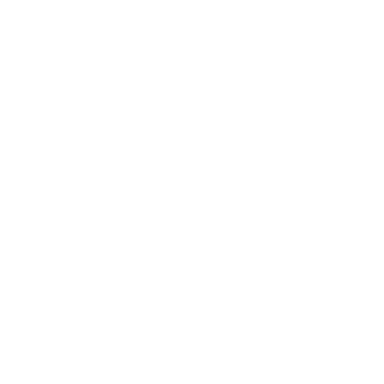 Mateřské školy

Navyšování kapacit mateřských škol (MŠ) na území ORP s jejich nedostatečnou kapacitou 

	Příklad: Přístavba mateřské školky, novostavba mateřské školy

Zvyšování kvality podmínek v MŠ s ohledem na zajištění hygienických požadavků (jen pro MŠ s výjimkou od krajské hygienické stanice)

	Příklad: Rekonstrukce mateřské školky takovým způsobem, aby nemusela         	fungovat na základě výjimky krajské hygienické stanice
Specifický cíl 4.1 Vzdělávací infrastruktura
Základní školy 

Vybudování, modernizace a vybavení odborných učeben ve vazbě na přírodní vědy, polytechnické vzdělávání, cizí jazyky, práce s digitálními technologiemi
     
Budování vnitřní konektivity škol

Budování zázemí pro školní družiny a školní kluby

Doprovodná část projektu - budování a modernizace zázemí pro školská porad. pracoviště, žáky se speciálními vzděl. potřebami, pedagogické pracovníky, komunitní aktivity při ZŠ

     Příklad: Přístavba ZŠ – učebna fyziky a chemie; modernizace prostor školní                 družiny; rozvod a zabezpečení internetu v budově školy; sportovní hřiště
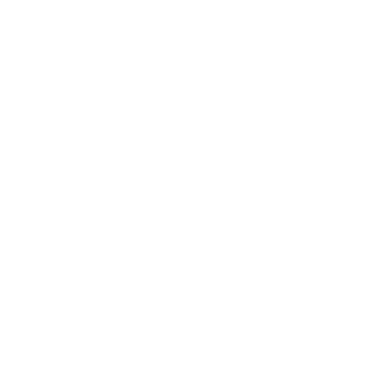 Specifický cíl 4.1 Vzdělávací infrastruktura
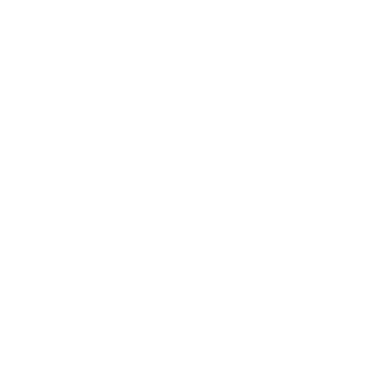 Střední a vyšší odborné školy, konzervatoře

Vybudování, modernizace a vybavení odborné učebny ve vazbě na odborné předměty (cizí jazyky, přírodní vědy, polytechnické obory, digitální technologie)

Budování vnitřní konektivity školy

Budování zázemí školních klubů u víceletých gymnázií

Doprovodná část projektu - budování a modernizace zázemí pro školská porad. pracoviště, komunitní aktivity při SŠ/VOŠ 	
	
     Příklad: Přístavba SŠ – odborné laboratoře; komunitní sportovní hřiště;      rozvod a zabezpečení internetu v budově školy
Specifický cíl 4.1 Vzdělávací infrastruktura
Zájmové, neformální a celoživotní vzdělávání

Vybudování, modernizace a vybavení odborných prostor ve vazbě na přírodní vědy, polytechnické vzdělávání, cizí jazyky, práce s digitálními technologiemi v zařízeních pro  zájmové, neformální a celoživotní vzdělávání
     (není určeno pro MŠ, ZŠ, SŠ/VOŠ, konzervatoře, školy dle § 16 odst. 9 školského zákona)

    Příklad: Technické dílny domu dětí a mládeže​
​
Školská poradenská zařízení, speciální školy a střediska výchovné péče 
 Vybudování, úpravy zázemí​
     Příklad: Modernizace střediska výchovné péče za účelem                   předcházení vzniku a rozvoje negativních projevů chování dětí​
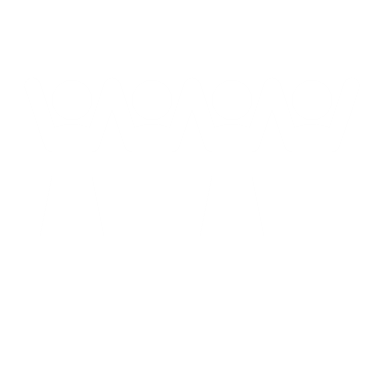 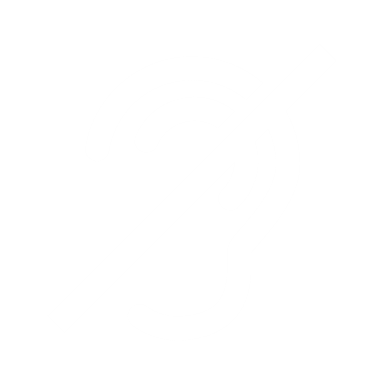 Specifický cíl 4.1 Vzdělávací infrastruktura
Klíčové parametry
Projekty MŠ, ZŠ a zájmového, neformálního vzdělávání a celoživotního učení musí být v souladu s akčním plánem rozvoje vzdělávání 
Projekty středních a speciálních škol musí být v souladu s Regionálním akčním plánem (RAP)
Žadatelé – NNO musí min. 2 roky před podáním projektu nepřetržitě působit v oblasti vzdělávání nebo asistenčních služeb
Využití ITI a Koordinovaného přístupu k sociálnímu vyloučení 2021+
Realizace i v Praze - SŠ
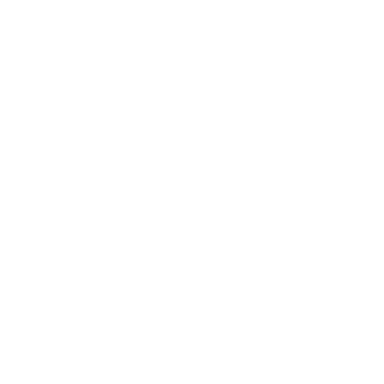 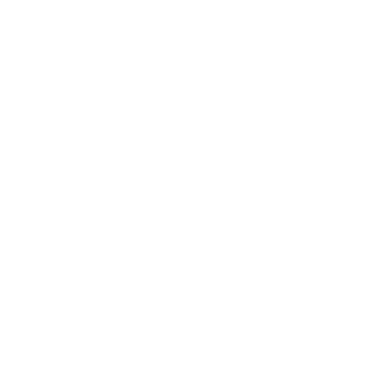 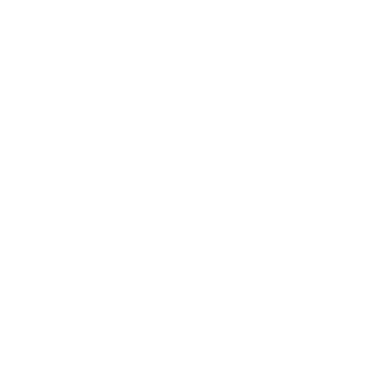 Specifický cíl 4.1 Vzdělávací infrastruktura
Aktuální stav přípravy
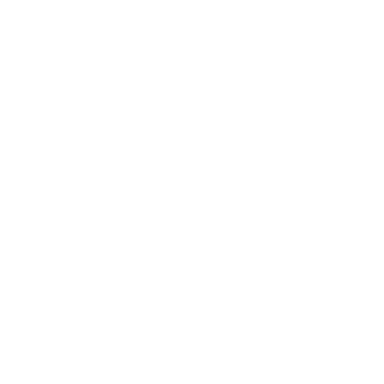 U individuálních výzev na „navyšování  kapacit mateřských škol“ bude závazný při vyhlášení výzvy materiál MŠMT s názvem „Demografická predikce pro oblast kapacit MŠ“; podpořeny budou ORP se skóre rizika 6 a vyšší
Parametry pro bezbariérovost škol by měly být shodné s obdobím 2014–2020
u ZŠ/ SŠ bude na tzv. „doprovodnou část projektu“ (školní poradenská pracoviště; zázemí pro pedagogické i nepedagogické pracovníky škol; vnitřní i venkovní zázemí pro komunitní aktivity škol) zřejmě aplikován limit max. 30 % výdajů; bude upřesněno ve výzvě
Pravděpodobné pořadí vyhlašování individuálních výzev pro oblast vzdělávání: MŠ – ZŠ – SŠ/VOŠ – zájmové/neformální – školy a třídy dle § 16 odst. 9 školského zákona + školská poradenská zařízení
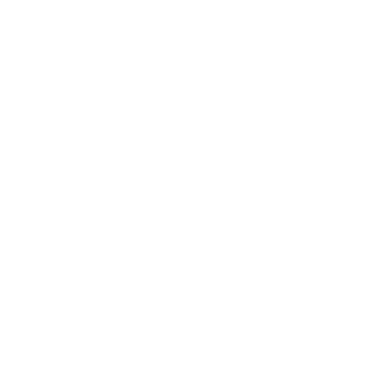 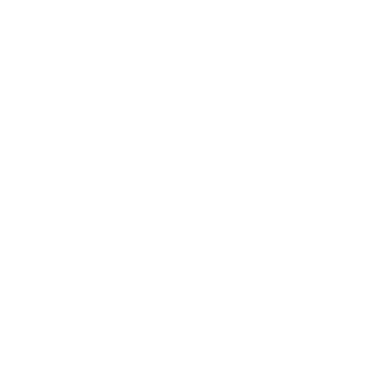 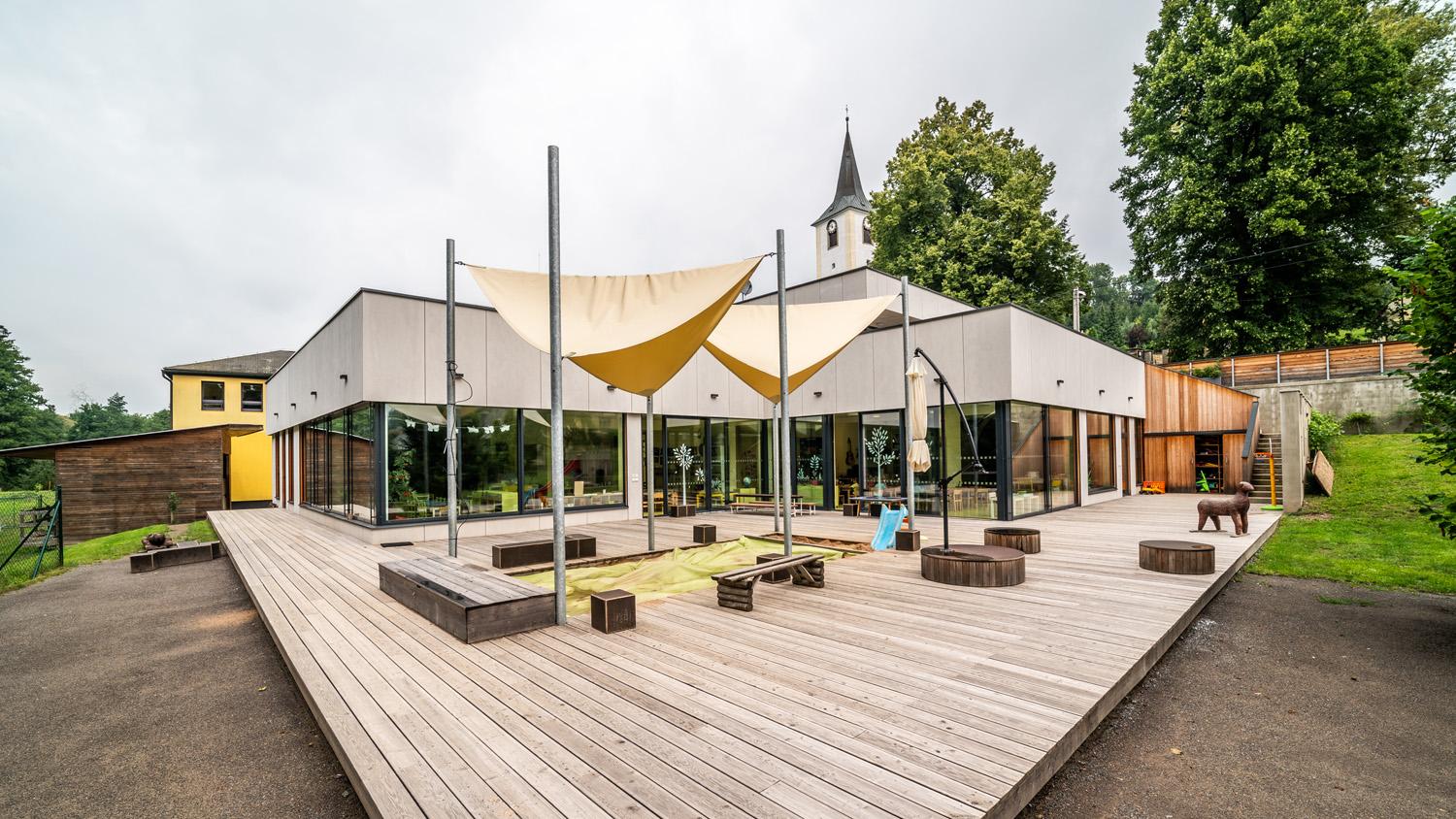 Příklad: Novostavba MŠ Nekoř
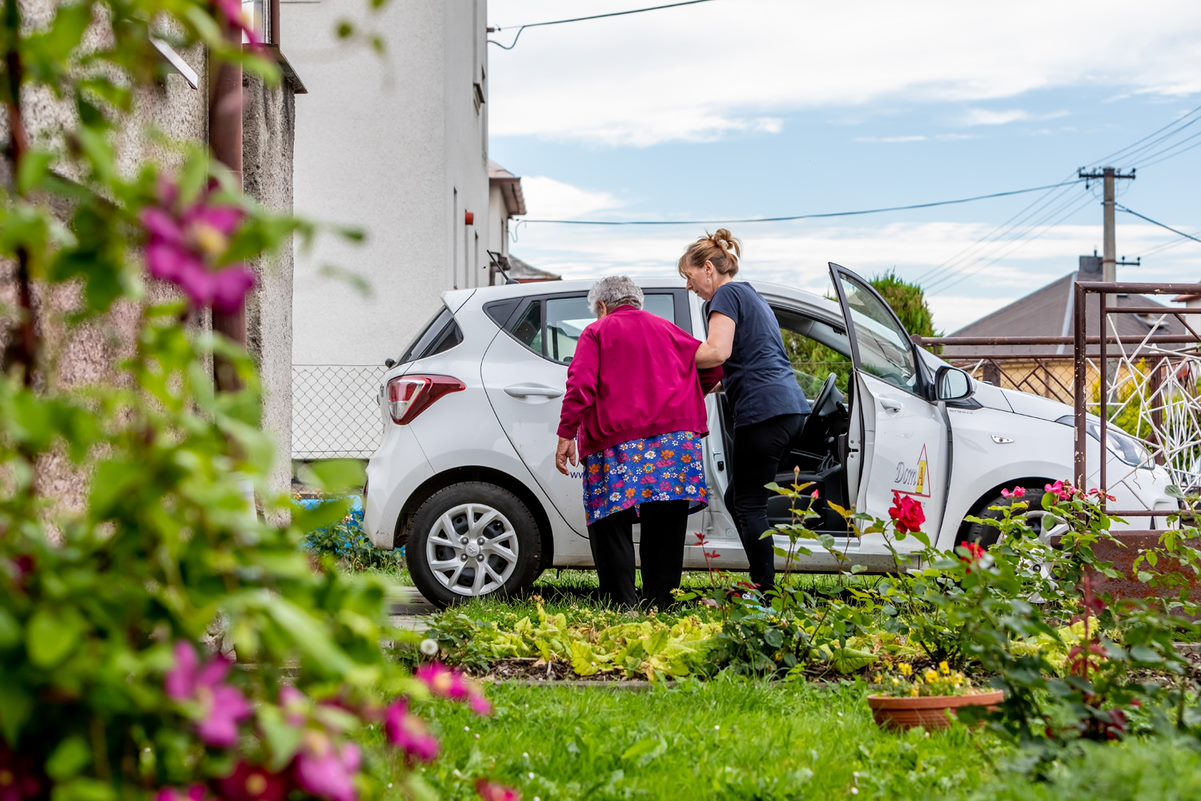 Specifický cíl  4.2 Sociální infrastruktura
Specifický cíl 4.2  Sociální infrastruktura
Infrastruktura sociálních služeb
	Příklad: Nákup automobilů pro terénní sociální služby, výstavba nebo 	rekonstrukce zázemí pro poskytování terénních sociálních služeb, pořízení 	vybavení pro zajištění provozu těchto služeb

Deinstitucionalizace sociálních služeb 
	Příklad: Přeměna ústavu sociální péče v pobytové sociální služby komunitního 	charakteru, stavby, rekonstrukce a úpravy objektu, který splňuje kritéria sociálních 	služeb komunitního charakteru a kritéria transformace a deinstitucionalizace

Sociální bydlení
	Příklad: Pořízení a adaptace bytů, bytových domů a nebytových prostor pro 	potřeby sociálního bydlení a pořízení nezbytného základního vybavení
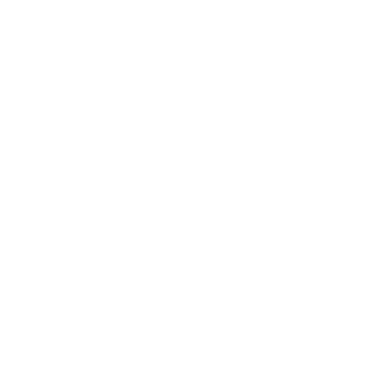 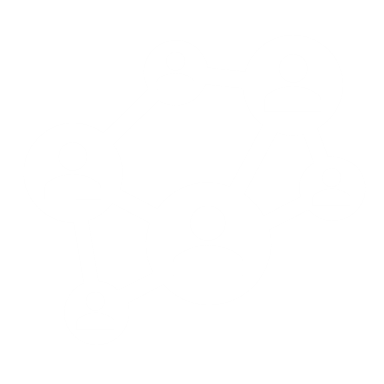 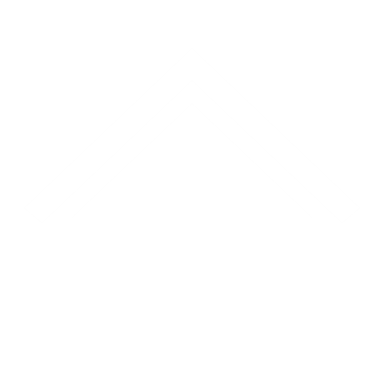 Specifický cíl 4.2  Sociální infrastruktura
Klíčové parametry
Infrastruktura sociálních služeb
Soulad  projektu s Národní strategií rozvoje sociálních služeb
Soulad projektu se Strategickým plánem sociálního začleňování nebo Plánem sociálního začleňování nebo s komunitním plánem nebo s Krajským střednědobým plánem rozvoje sociálních služeb
K projektu bylo doloženo souhlasné stanovisko subjektu, který vydal komunitní/krajský střednědobý plán rozvoje sociálních služeb
Projekt má vazbu na schválený strategický dokument obce zpracovaný dle metodiky KPSVL+
(Zdroj inspirace výzva č. 101 IROP 1)
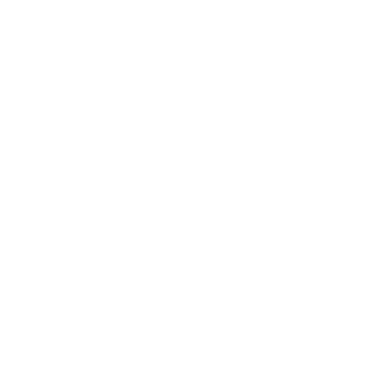 Specifický cíl 4.2  Sociální infrastruktura
Klíčové parametry
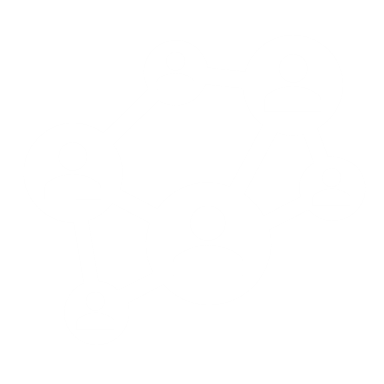 Deinstitucionalizace sociálních služeb

Soulad s Národní strategií rozvoje sociálních služeb 2016 – 2025
Soulad s komunitním plánem nebo s krajským střednědobým plánem rozvoje sociálních služeb
K projektu bylo doloženo souhlasné stanovisko subjektu, který vydal komunitní/krajský střednědobý plán rozvoje sociálních služeb
Deinstitucionalizace má schválený transformační plán
Soulad s Regionálním akčním plánem
Projekt má souhlasné stanovisko MPSV
(Zdroj inspirace výzva č. 77 z IROP 1)









Kliknutím vložíte text.
Specifický cíl 4.2  Sociální infrastruktura
Klíčové parametry
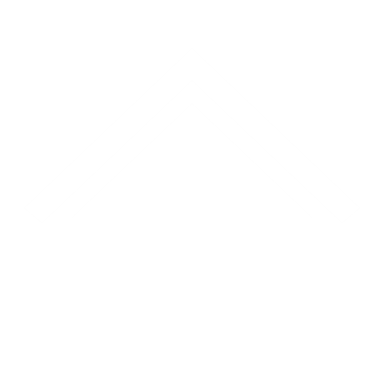 Sociální bydlení

Souhlas obce s realizací projektu sociálního bydlení osvědčující také budoucí spolupráci obce se žadatelem
Projekt splňuje parametry SB v IROP:
- stavebně technické parametry dané stavebními předpisy
- umístění v lokalitě s dostupným občanským vybavením, s dostupností veřejné dopravy
- určeno osobám v bytové nouzi dle typologie ETHOS
- pořizovací náklady nesmí přesáhnout limit stanovený ve výzvě
(Zdroj inspirace výzva č. 79 IROP 1)








Kliknutím vložíte text.
Specifický cíl 4.2  Sociální infrastruktura
Aktuální stav přípravy SC
Žadatel u SB, který je NNO, doloží, že  minimálně 5 let bezprostředně před podáním žádosti nepřetržitě poskytoval sociální bydlení nebo úspěšně realizoval projekt sociálního bydlení v Operačním programu Zaměstnanost 

V IROP II bude možné u SB uzavřít nájemní smlouvu i s osobou 65 +

U projektu sociálního bydlení 20-letá udržitelnost 

MPSV dokončuje výzvu NPO; domluveno je rozdělení NPO – pobytové sociální služby péče, IROP – všechny (pobytové, terénní, ambulantní) služby prevence a terénní a ambulantní sociální služby péče (auta a zázemí služeb)
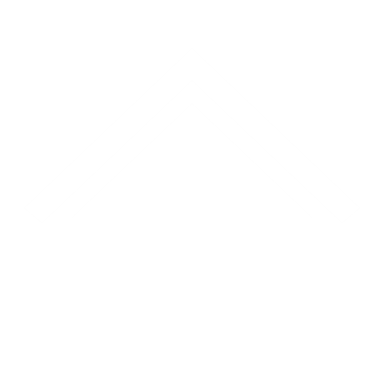 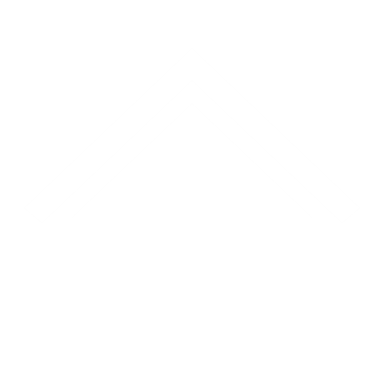 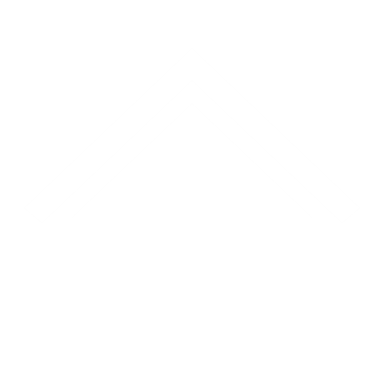 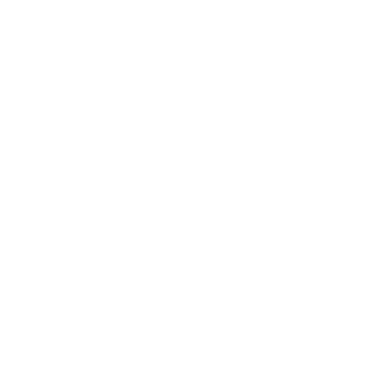 Specifický cíl 4.2  Sociální infrastruktura
Aktuální stav přípravy SC
Sociálně zdravotní služby nelze podpořit v SC 4.2 (jedná se o rozdílné SC, ale je možné rozdělit do dvou projektů)

V případě pobytových služeb péče spojených se zázemím pro ambulantní či terénní služby je zatím dohoda, že by se vše platilo z NPO.

Deinstitucionalizace (DI) – EK podmiňuje schválením Akčního plánu DI Vládou ČR – bude cca červen až září, pak mohou být vyhlášeny výzvy v IROP na DI

Rozdělení alokace na služby a DI – pro DI je částka v KČ zafixovaná v RAP, zbývající alokace na služby se přepočítává podle aktuálního kurzu
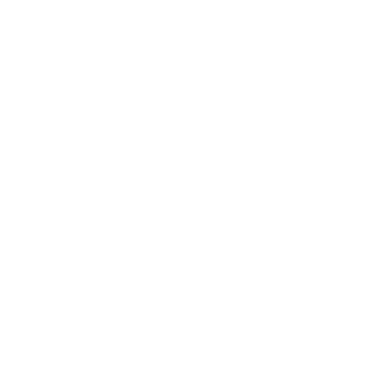 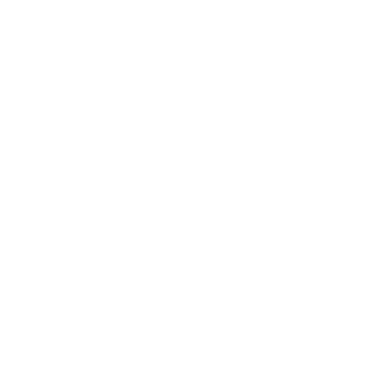 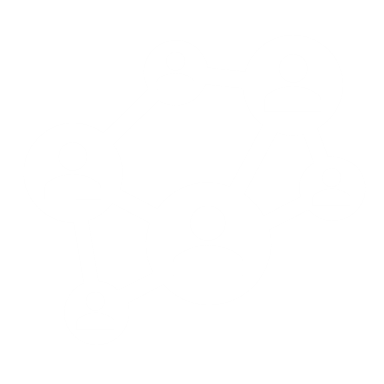 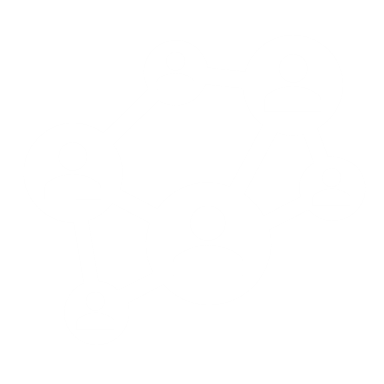 Specifický cíl 4.2  Sociální infrastruktura
Aktuální stav přípravy SC
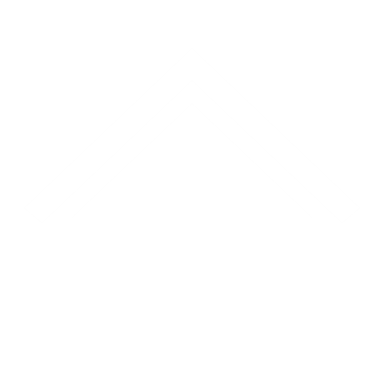 Nově mohou žádat do SB i kraje

Bude způsobilé i pořízení nezbytně nutného nábytku do SB

Není možné podpořit projekt, jehož realizací by se stávající nájemci stali podporovanou cílovou skupinou

Předmětem jednání je případné snížení minimálního počtu sociálních bytů v bytovém domě (nyní 12 bytů a podíl 20 %)

V případě, že nájemce bude pobírat hmotnou nouzi, nebude nutné dokládat příjmy
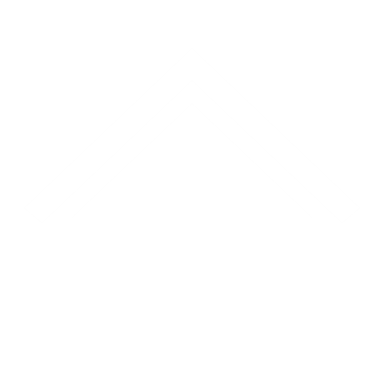 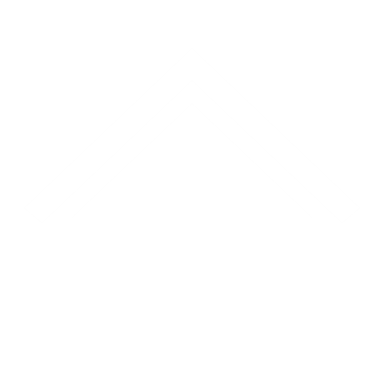 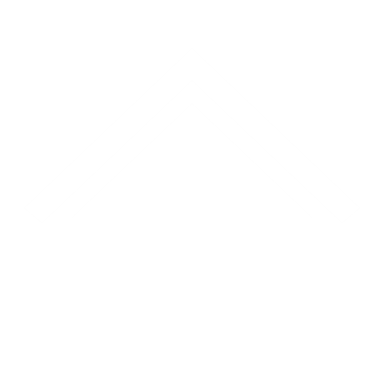 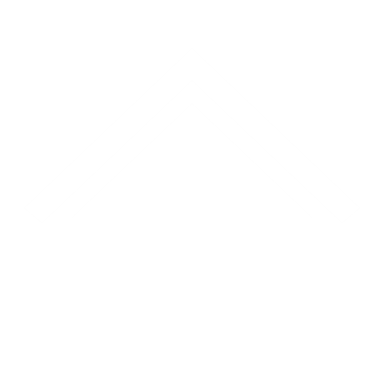 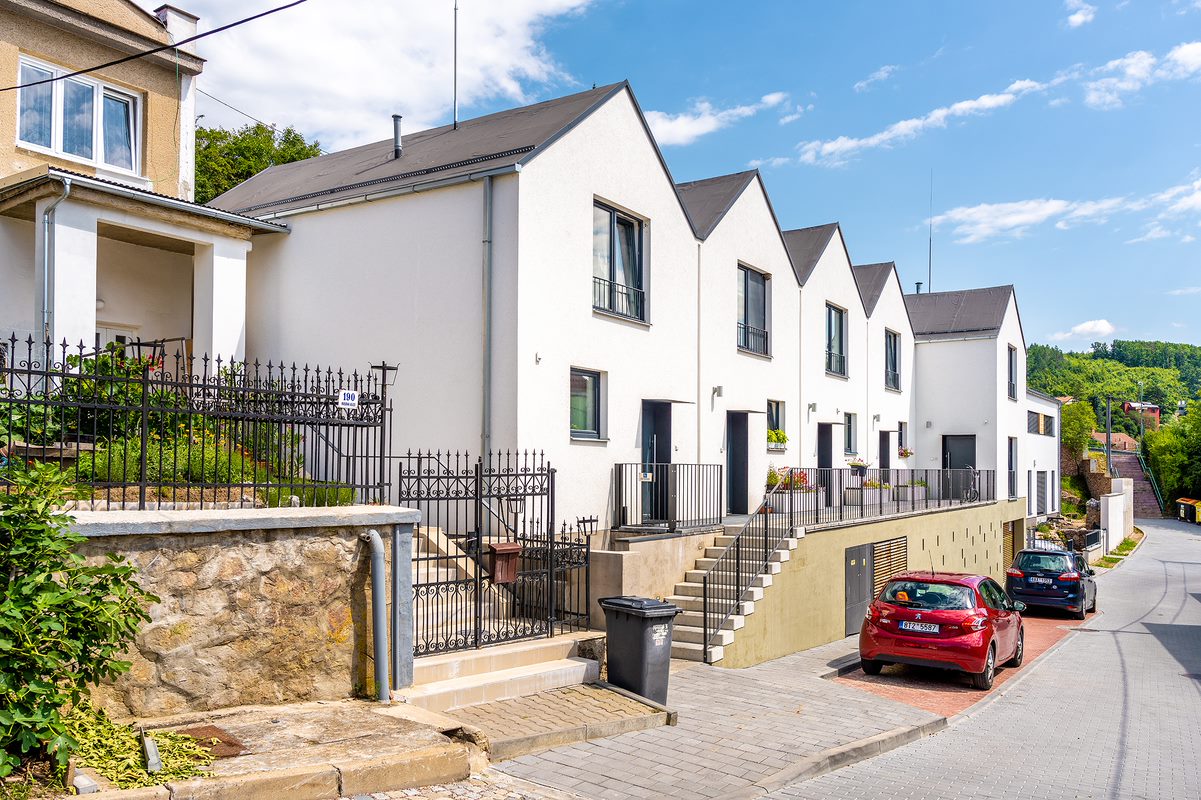 Příklad: Sociální bydlení Bílovice nad Svitavou
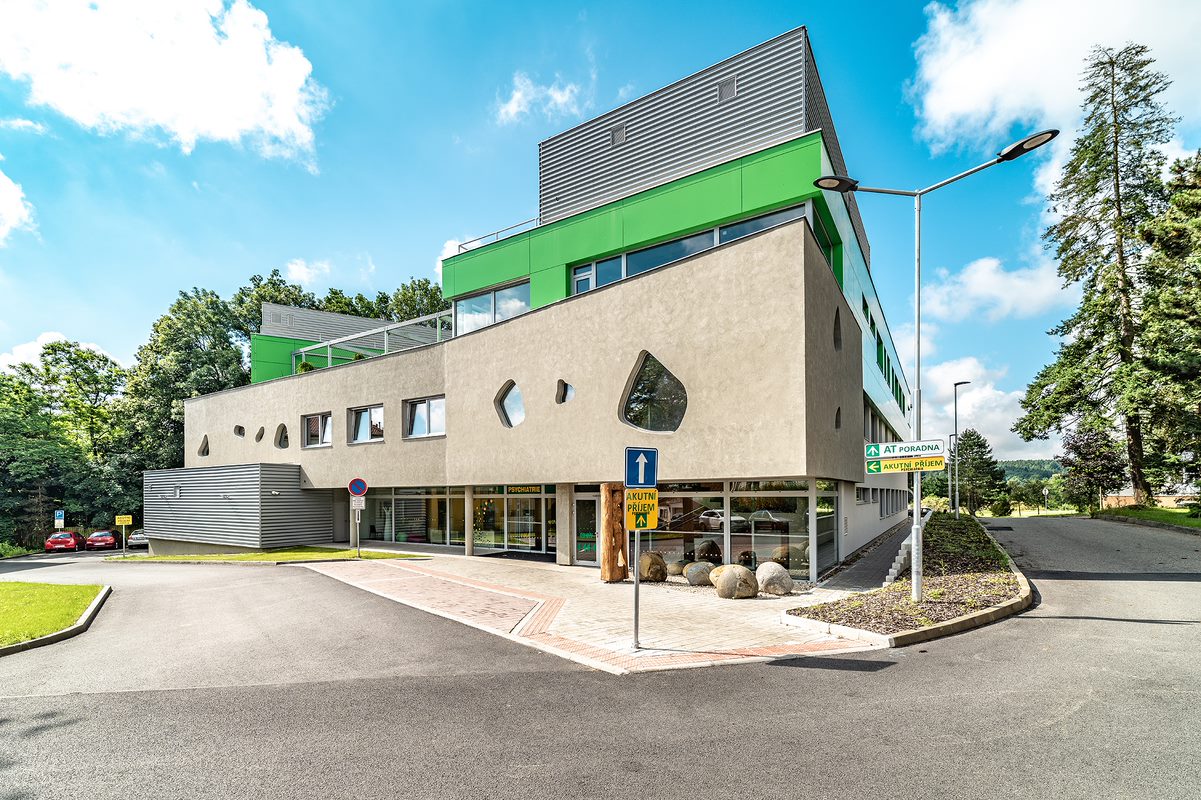 Specifický cíl  4.3 Infrastruktura ve zdravotnictví
Specifický cíl 4.3 Infrastruktura ve zdravotnictví
Primární péče – vznik a modernizace urgentních příjmů
	Příklad: Výstavba krajského urgentního příjmu poskytujícího urgentní a 	intenzivní péči v jednom celku 

Integrovaná péče, integrace zdravotních a sociálních služeb
deinstitucionalizace psychiatrické péče
	Příklad: Vybudování centra duševního zdraví komunitního typu
dostupnost následné a dlouhodobé péče vč. paliativní a hospicové péče
	Příklad: Technické vybavení poskytovatelů péče (monitory vitálních funkcí, 	polohovací elektrická lůžka, chodítka, zvedáky do vany); přístrojové vybavení 	lůžkového hospice/mobilního paliativního týmu
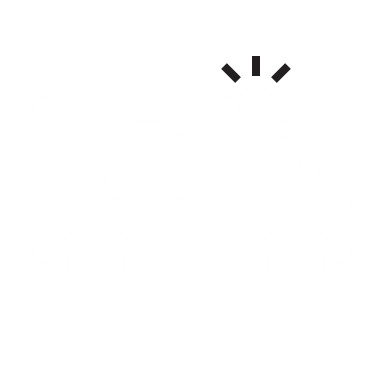 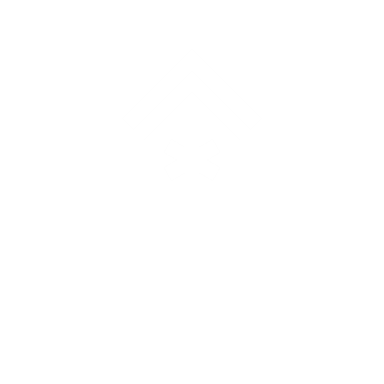 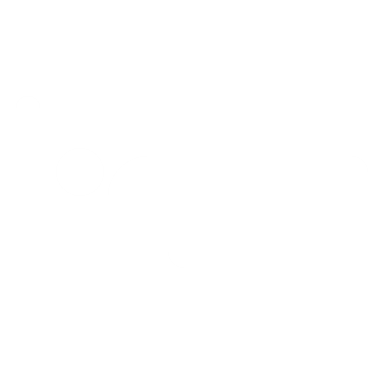 Specifický cíl 4.3 Infrastruktura ve zdravotnictví
dostupnost integrované onkologické péče, perinatologické a 	gerontologické péče ve všeobecných nemocnicích
	Příklad: Přístrojové vybavení (sonografické přístroje, polohovací lůžka, 	ventilátory, 	rehabilitační pomůcky apod.)

Podpora ochrany veřejného zdraví
	rozvoj kapacit zdravotních ústavů, krajských hygienických stanic a 	klinik infekčních onemocnění, včetně podpory rozvoje odběrových míst 	a laboratoří 
	Příklad: Infrastruktura a přístrojové vybavení
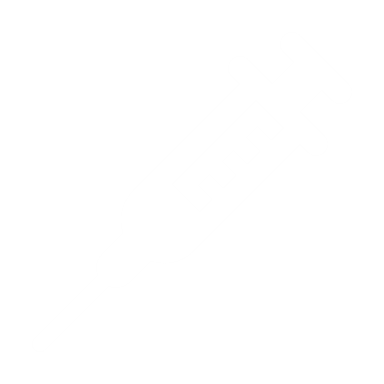 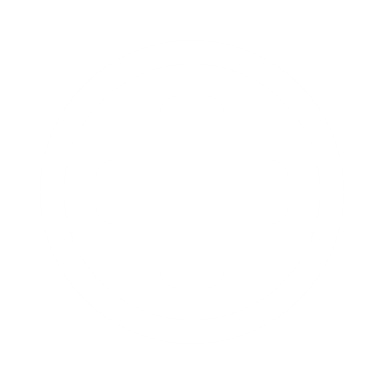 Specifický cíl 4.3 Infrastruktura ve zdravotnictví
Klíčové parametry
Projekt s výdaji na zdravotní přístroje je v souladu se stanoviskem Přístrojové komise Ministerstva zdravotnictví
Projekt deinstitucionalizace psychiatrické péče je v souladu s Národním akčním plánem pro duševní zdraví 2020–2030
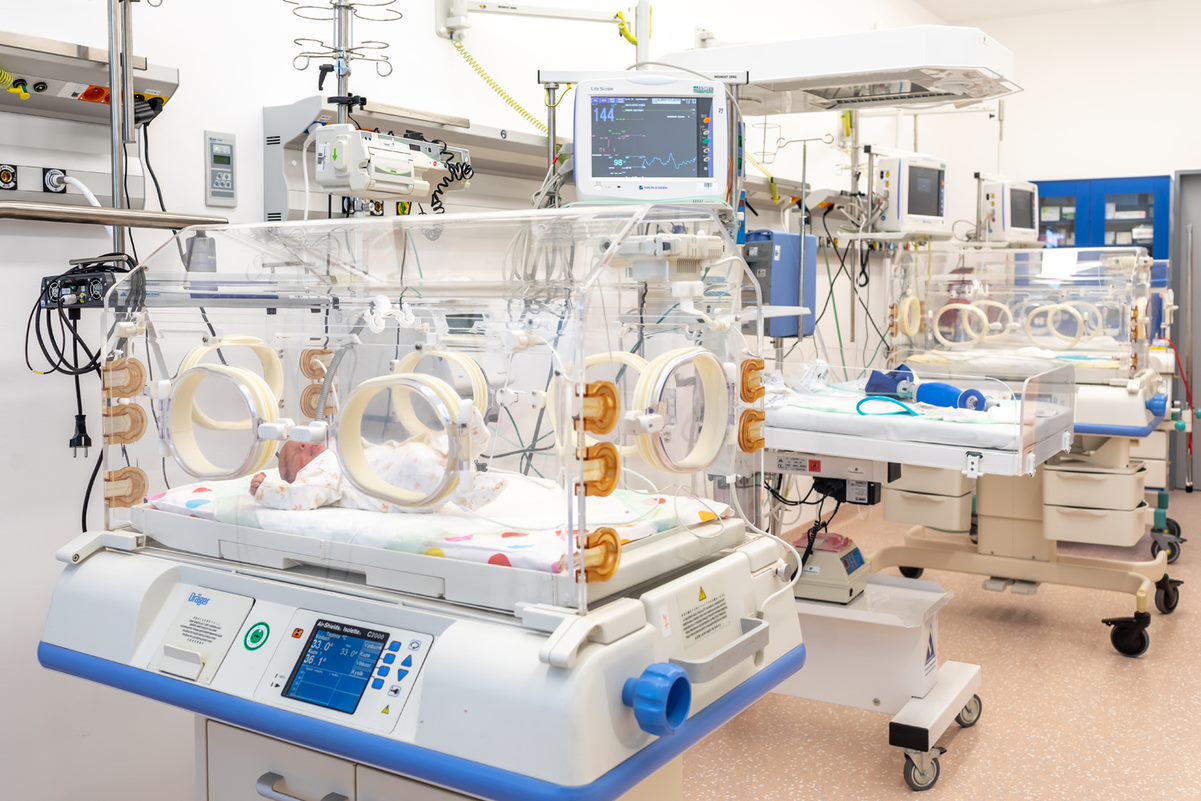 Příklad: Vybavení pro intenzivní péči
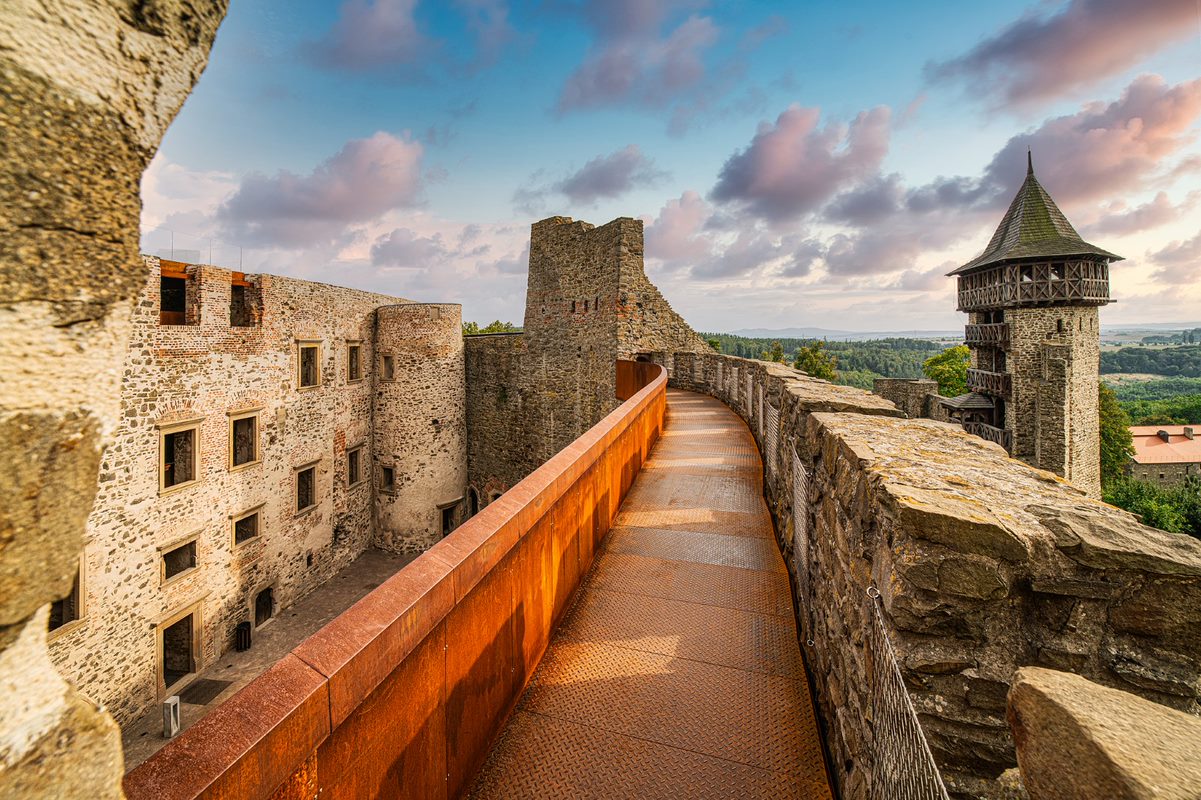 Specifický cíl  4.4 Kulturní dědictví a cestovní ruch
Specifický cíl 4.4Kulturní dědictví a cestovní ruch
Revitalizace, odborná infrastruktura a vybavení pro: 
Národní kulturní památky + UNESCO památky + památky z Indikativního seznamu UNESCO (individuální projekty)
Národní kulturní památky + kulturní památky + UNESCO památky + památky z Indikativního seznamu UNESCO  (ITI projekty)

Krajská, státní a obecní muzea

Knihovny vykonávající regionální funkce, základní knihovny obcí od 10 tis. obyvatel a základní knihovny se specializovaným knihovním fondem
	Příklady: Expozice, depozitáře, návštěvnická centra, technické zázemí, 	edukační centra, konzervace a restaurování, revitalizace, parky u 	památek
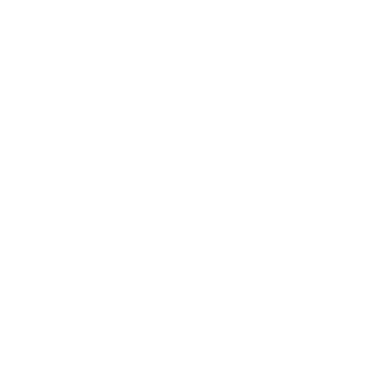 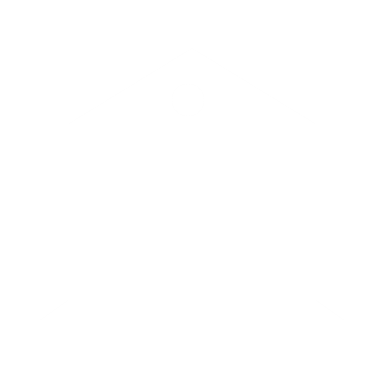 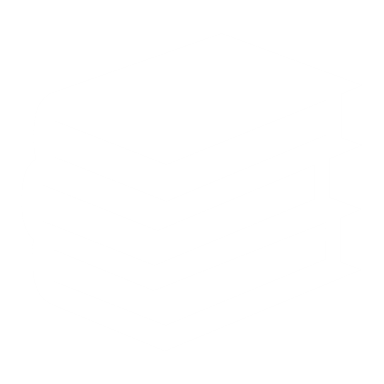 Specifický cíl 4.4Kulturní dědictví a cestovní ruch
Veřejná infrastruktura udržitelného cestovního ruchu
i ve zvláště chráněných územích, se stanoviskem AOPK

Příklady: Doprovodná infrastruktura cestovního ruchu - záchytná 	parkoviště, odpočívadla, sociální zařízení, veřejná infrastruktura pro 	vodáckou a vodní turistiku / rekreační plavbu); turistická informační 	centra; budování turistických tras a revitalizace sítě značení; 		naučné 	stezky, navigační systémy měst a obcí
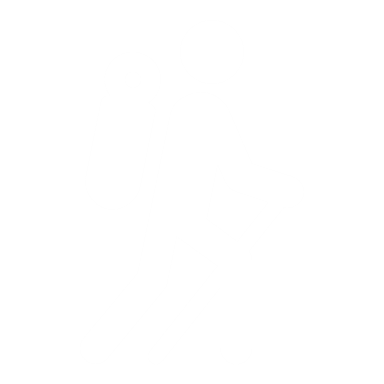 Specifický cíl 4.4Kulturní dědictví a cestovní ruch
Aktuální stav přípravy SC
1. vyhlášenou výzvou ve SC 4.4 bude výzva v aktivitě „knihovny“
ŘO IROP ve spolupráci s Národní knihovou připravilo na webových stránkách INFORMACE PRO KNIHOVNY https://ipk.nkp.cz/programy-podpory/irop-2021-2027 sekci IROP 2021-2027, orientační přehled seznamů podporovaných knihoven.
Pokud bude knihovna současně památkou, může si žadatel zvolit aktivitu  „památky“ nebo „knihovny“  
Výstupy projektu v aktivitě „knihovny“ musí být bezbariérové (jedná se o budovy občanské vybavenosti)
V případě realizace projektu, kde budou součástí opatření ke snížení energetické spotřeby, mohou být výdaje na tato opatření zařazeny mezi způsobilé (opatření nebude povinné)
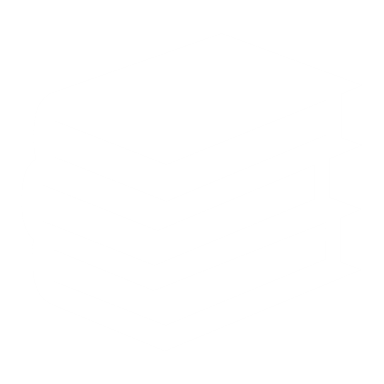 Specifický cíl 4.4Kulturní dědictví a cestovní ruch
Aktuální stav přípravy SC
Výzva na „památky“ nebude podmíněna zpřístupněním nových prostor, památka musí být po realizaci projektu zpřístupněna veřejnosti
Aktivita „památky“ u národních kulturních památek „NKP“ budou podpořeny pouze parky nacházející se na pozemcích NKP
Aktivita „muzeum“ - muzeum spravuje sbírku dle zákona č. 122/2000 Sb., spravovat= vlastnit (sbírka ve výpůjčce nesplňuje zásady specifických kritérií přijatelnosti)
Aktivita „cestovní ruch“ ve zvláště chráněných územích budou podporovány pouze doplňkově zaměřené projekty (příklad: turistická stezka s odpočívadlem, která vede skrz takové území), do žádosti o podporu bude požadováno souhlasné vyjádření Asociace ochrany přírody a krajiny
Individuální projekty i projekty v ITI
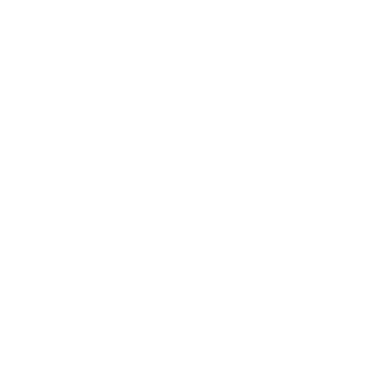 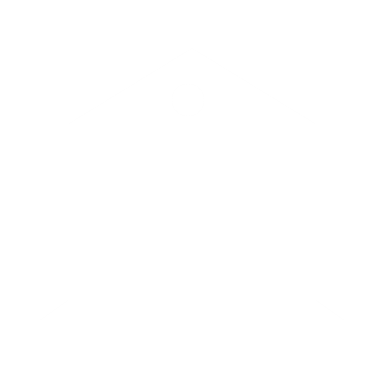 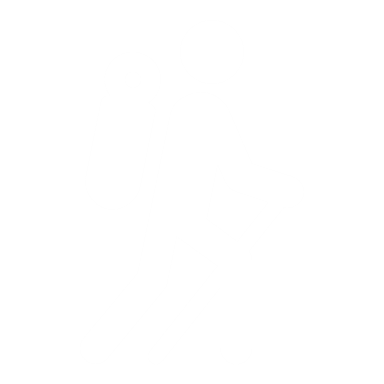 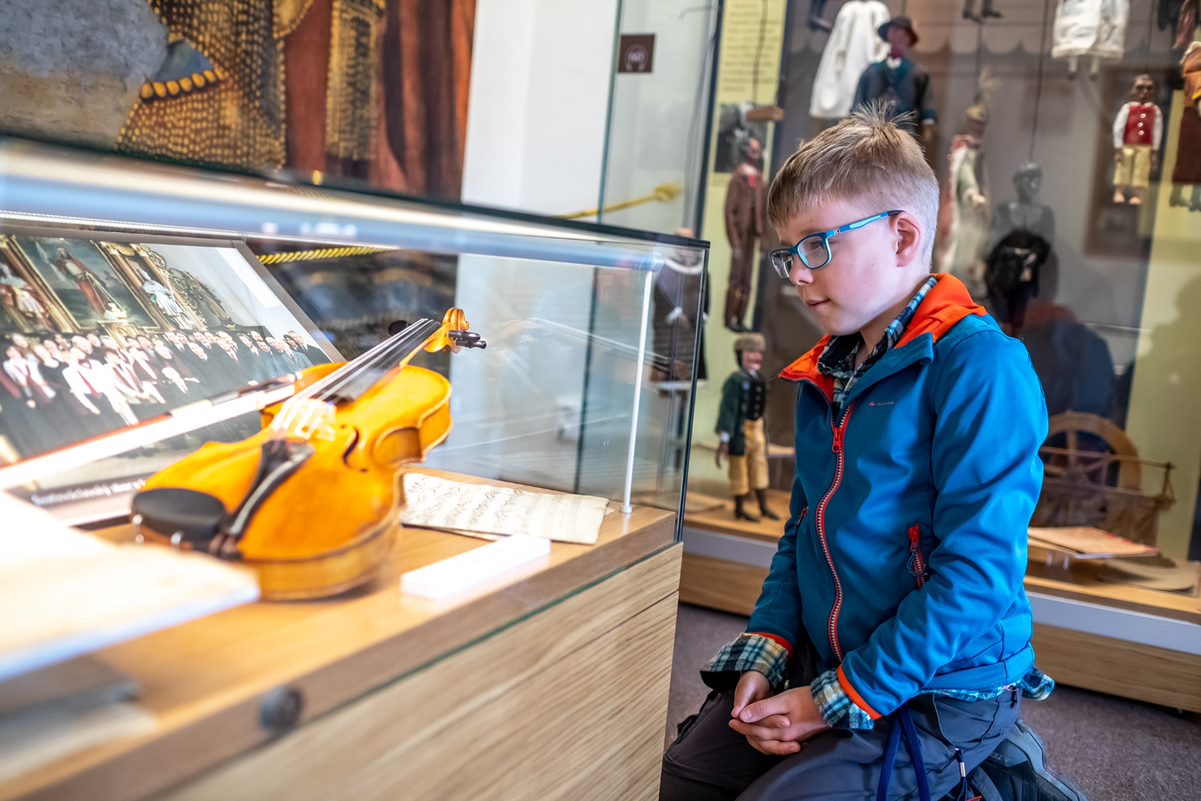 Příklad: Nová expozice v muzeu
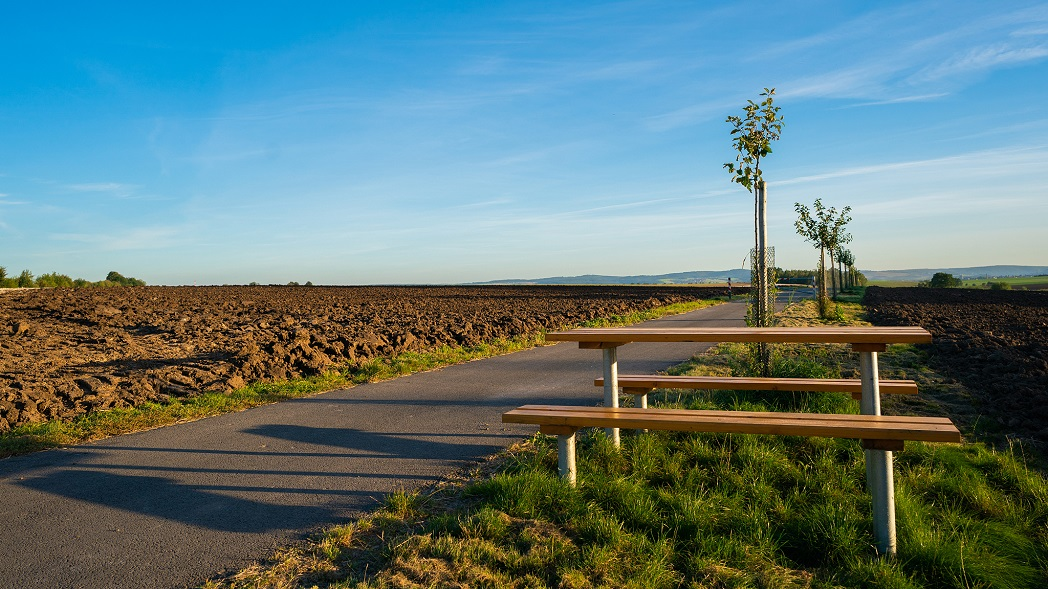 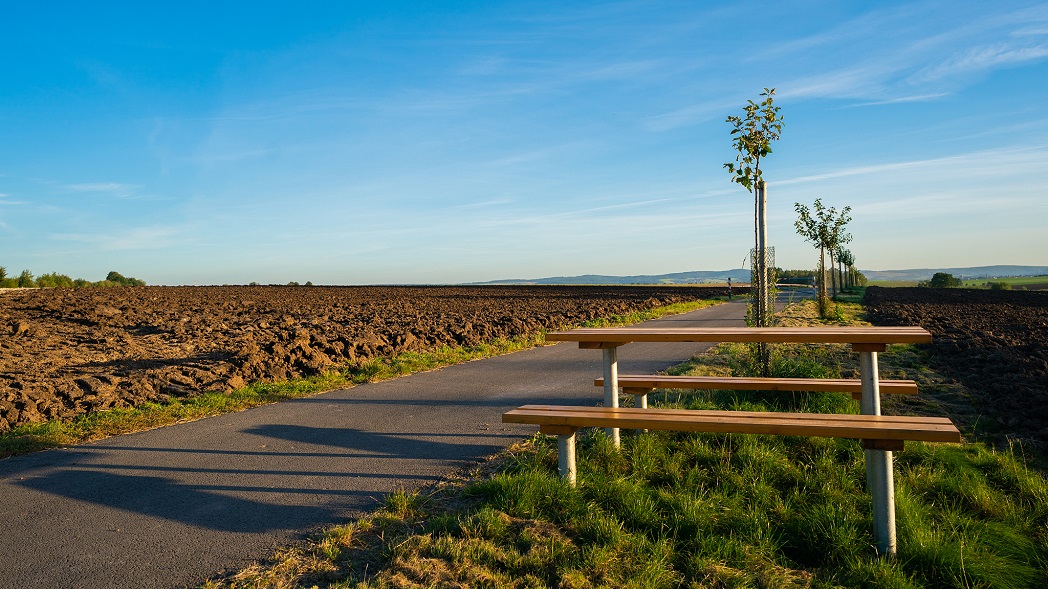 Specifický cíl  5.1 Komunitně vedený místní rozvoj
Specifický cíl 5.1Komunitně vedený místní rozvoj
Infrastruktura pro bezpečnou nemotorovou dopravu
Infrastruktura pro cyklistickou dopravu 
Zelená infrastruktura ve veřejném prostranství měst a obcí
Podpora jednotek sboru dobrovolných hasičů kategorie jednotek požární ochrany II, III, V                      
Infrastruktura mateřských škol a zařízení péče o děti typu dětské skupiny
Infrastruktura základních škol ve vazbě na odborné učebny a rekonstrukce učeben neúplných škol
Infrastruktura pro sociální služby
Revitalizace kulturních památek
Revitalizace a vybavení městských a obecních muzeí
Rekonstrukce a vybavení obecních profesionálních knihoven
Veřejná infrastruktura udržitelného cestovního ruchu
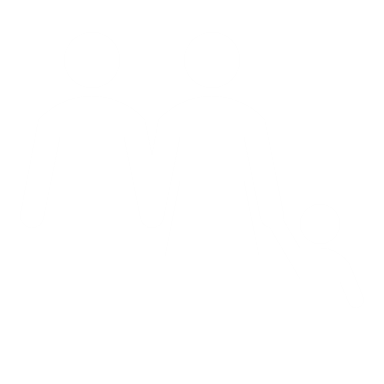 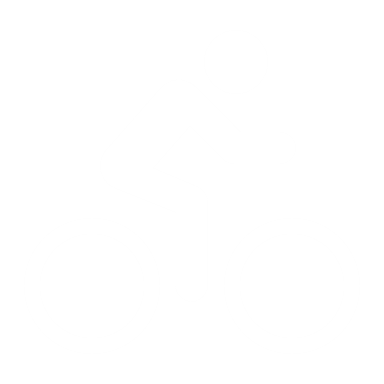 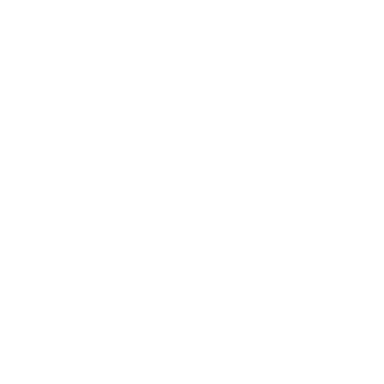 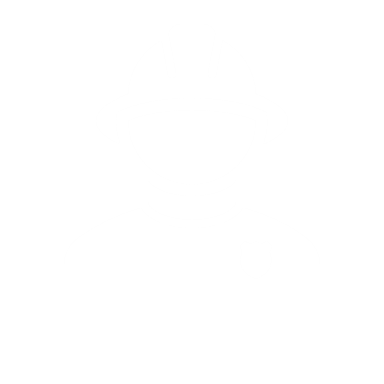 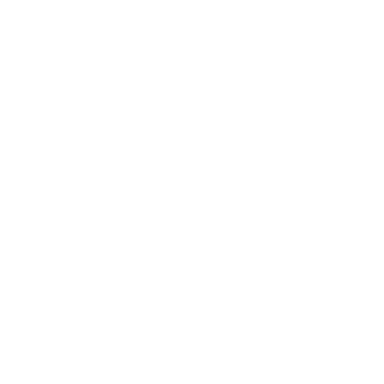 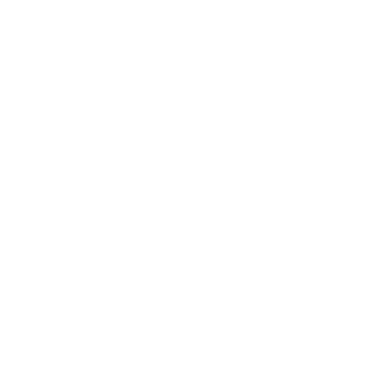 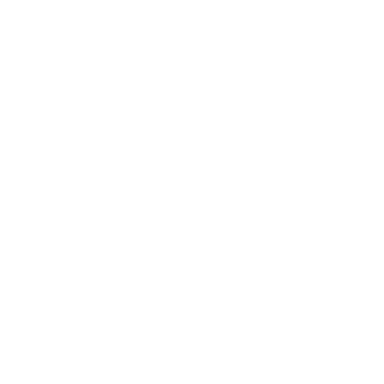 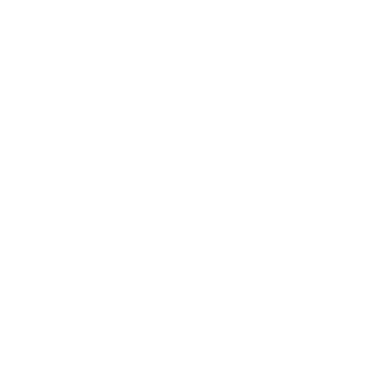 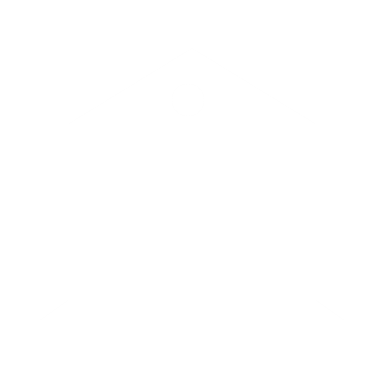 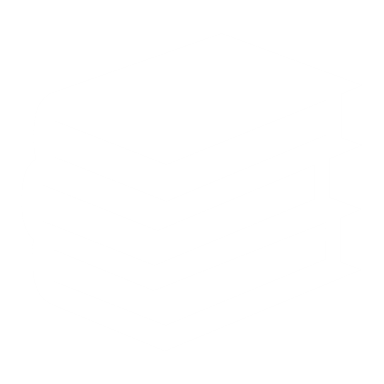 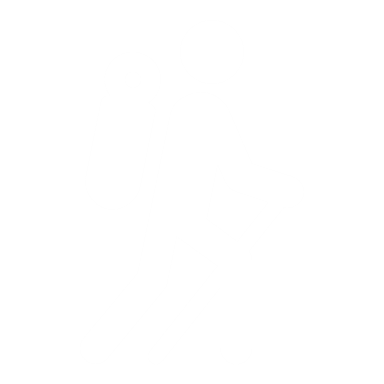 Specifický cíl 5.1Komunitně vedený místní rozvoj
Klíčové parametry
Nově podpora podle kategorie regionů 95 % nebo 80 % z EU 
Projekt je realizován na území MAS se schválenou strategií CLLD -  jedná se o venkovské oblasti tvořené územími obcí s méně než 25 000 obyvateli
Projekt musí být v souladu s priority strategie CLLD
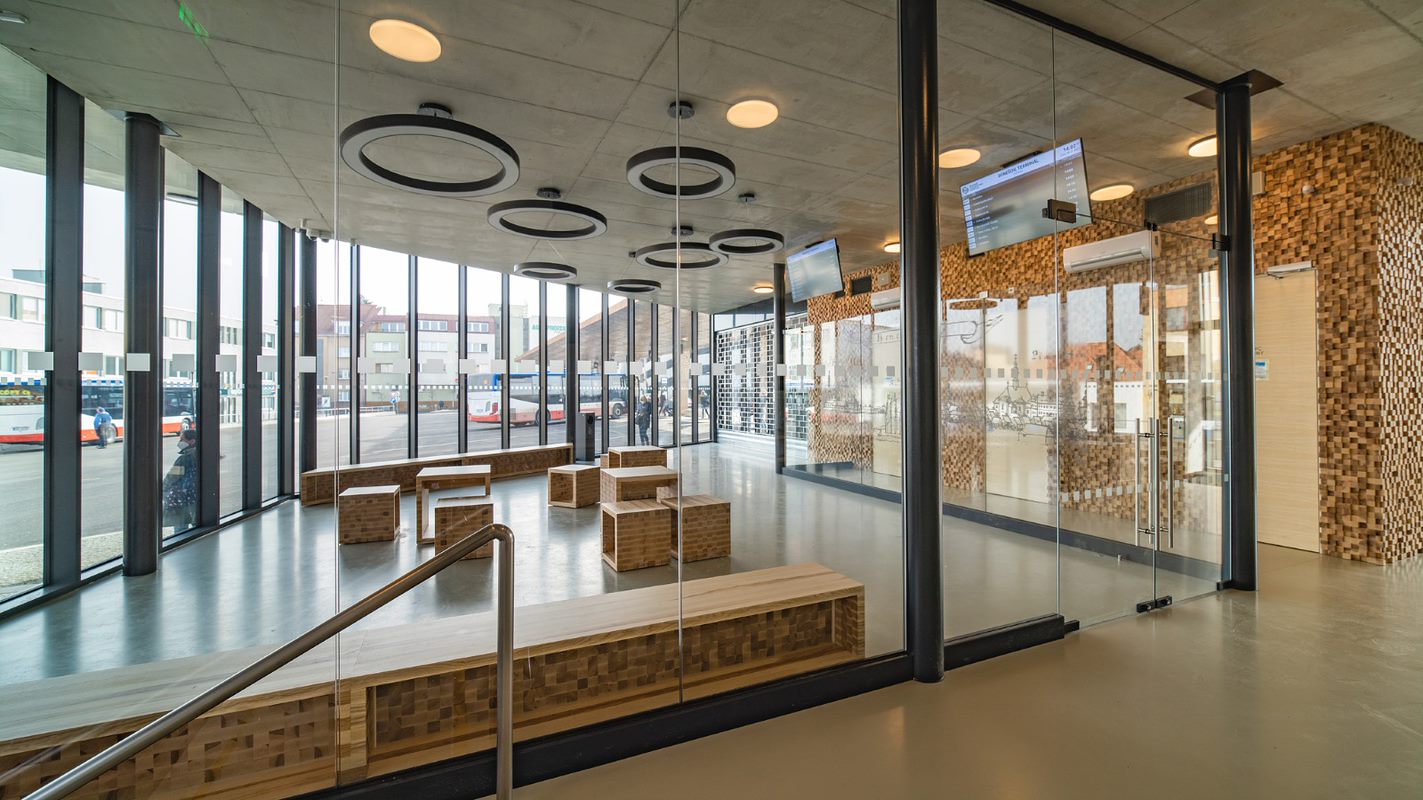 Specifický cíl  6.1 Čistá a aktivní mobilita
Specifický cíl 6.1 Čistá a aktivní mobilita
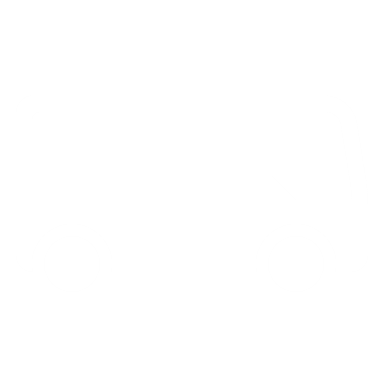 Nízkoemisní a bezemisní vozidla pro veřejnou dopravu
	Příklad: Vodíkové autobusy pro MHD
Plnící a dobíjecí stanice pro veřejnou dopravu 
Telematika pro veřejnou dopravu
	Příklad: Platební terminály pro platbu kartou v MHD
Multimodální osobní doprava ve městech a obcích (přestupní terminály)
Infrastruktura pro bezpečnou nemotorovou dopravu
	Příklad: Přestavba nehodové křižovatky s bezpečnými koridory	             pro pěší a cyklisty
Infrastruktura pro cyklistickou dopravu
	Příklad: Cyklostezka mezi 2 městy; mobiliář u existující cyklostezky
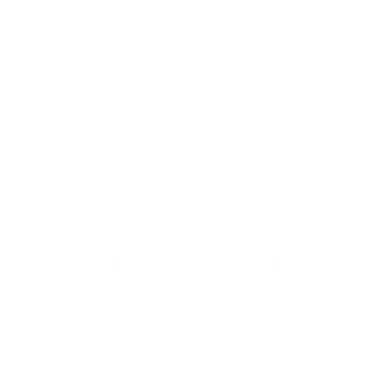 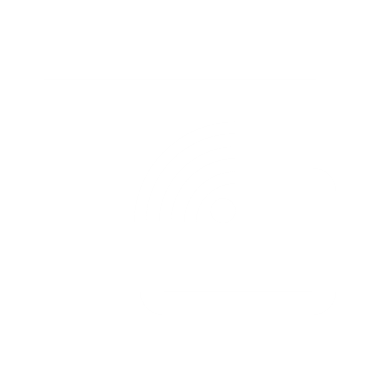 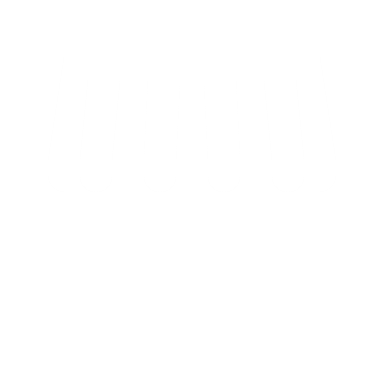 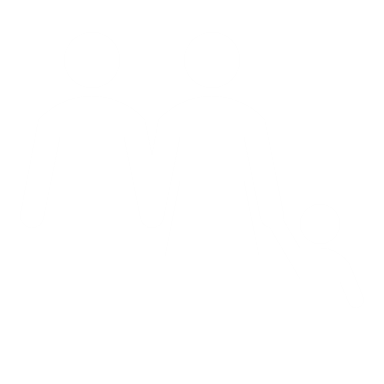 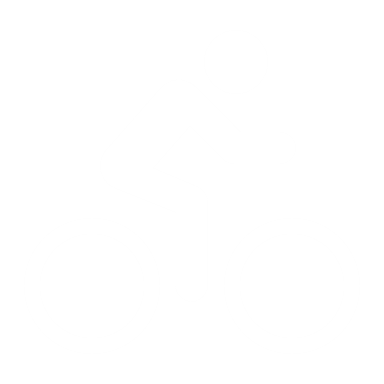 Specifický cíl 6.1 Čistá a aktivní mobilitaKlíčové parametry
Projekt v obci nad 40 tisíc obyvatel = soulad s Plánem udržitelné městské mobility
Projekt v obci do 40 tisíc obyvatel = soulad s Plánem udržitelné městské mobility nebo 	Plánem dopravní obslužnosti města či kraje nebo jinou strategií příslušného 	dopravního módu schvalovanou samosprávou
Projekt musí být realizován v městské oblasti nebo musí zajišťovat obsluhu a 	dostupnost do jejího zázemí udržitelnými druhy dopravy.
Dokumentace k prověřování z hlediska klimatického posouzení; u stavebních projektů 	plán přípravy stavebního a demoličního odpadu (70 %) k opětovnému použití 
Významné využití ITI napříč aktivitami; u CLLD - aktivity Infrastruktura pro bezpečnou 	nemotorovou dopravu a Infrastruktura pro cyklodopravu (mírnější podmínky)
Specifický cíl 6.1 Čistá a aktivní mobilitaAktuální stav přípravy SC
Bezpečnost: buď vazba na komunikaci s vysokou intenzitou dopravy 	(1000 vozidel/den); nebo v nebezpečných lokalitách (na základě provedené 	bezpečnostní inspekce pozemních komunikací)
https://www.audit-bezpecnosti.cz/media/file/bezpecnostni-inspekce-pozemnich-komunikaci-metodika-provadeni.pdf
Cyklo: buď svedení z komunikací s intenzitou 3000 vozidel/den, případně obsluhující 	území s více než 500 (resp. 750 u napojující se cyklostezky) obsazenými prac. 	místy, nebo s minimálně 4000 (resp. 6000 u napojující se cyklostezky) obyvateli; 	nebo hlavní trasy cyklistické dopravy v ČR (vedené jako první nebo druhá 	kategorie podle příslušné krajské strategie rozvoje cyklistické dopravy); nebo 	realizace doprovodné infrastruktury u hotových cyklostezek s intenzitou 	přesahující 440 cyklistů/den
Specifický cíl 6.1 Čistá a aktivní mobilitaAktuální stav přípravy SC
Multimodální osobní doprava: terminály s více než 40 odjíždějícími spoji linek veřejné 	dopravy;  parkoviště maximálně 200 metrů od zastávky/přestupního uzlu s více 	než 20 odjíždějícími spoji; preferenční opatření (vyhrazené jízdní pruhy, 	zkapacitnění zastávek) tam, kde jezdí minimálně 20 spojů v daném směru 
Vozidla: podpora obnovy či rozšíření/založení vozového parku; u autobusů CNG 	požadavek na využívání biometanu (minimálně 20 % celkového objemu paliva); 	roční proběh vozidel (30 resp. 40 tis. km); smlouva o veřejných službách 	v přepravě cestujících
Telematika: podpora inteligentních dopravních systémů ve vazbě na veřejnou 	hromadnou dopravu; požadavek na interoperabilitu
Plnicí a dobíjecí stanice: řeší se podmínky veřejné podpory, prozatím pozastaveno
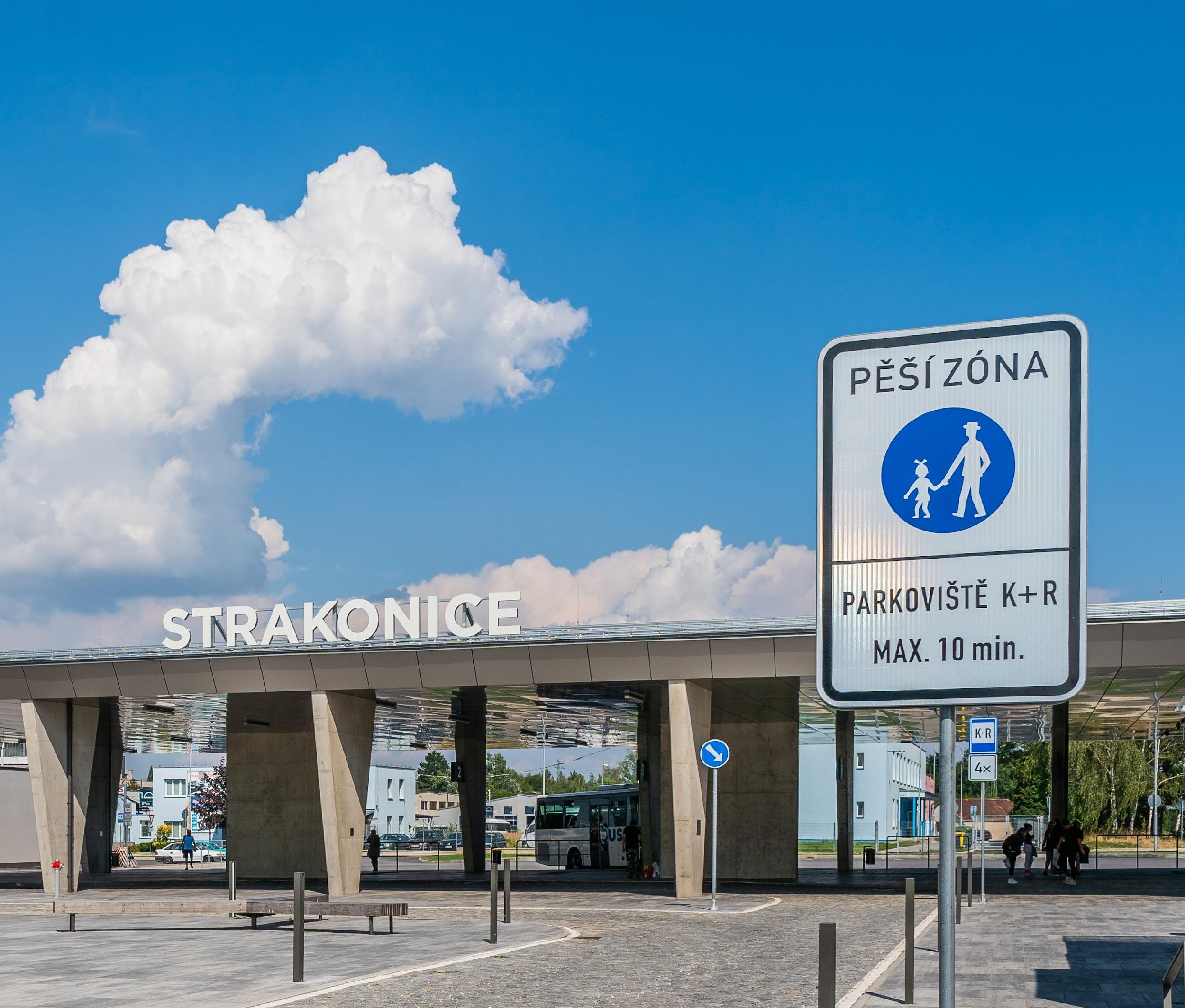 Příklad: Parkoviště K+R Strakonice
Kategorie regionů a míra spolufinancování 2021 - 2027
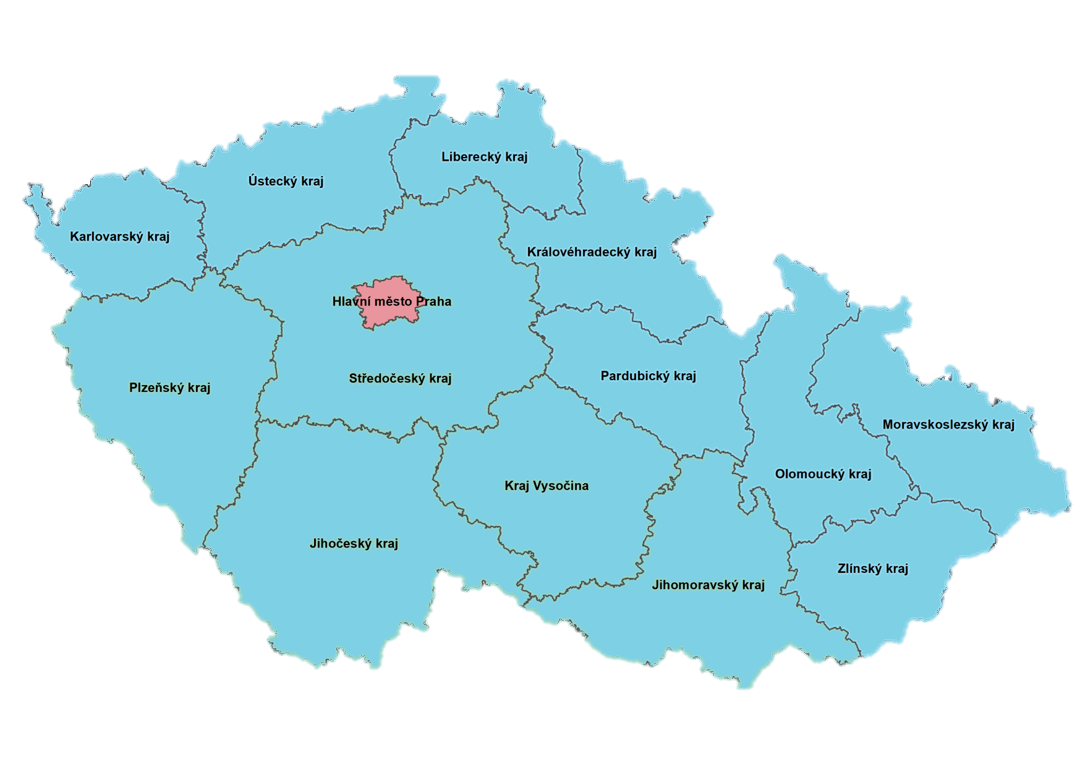 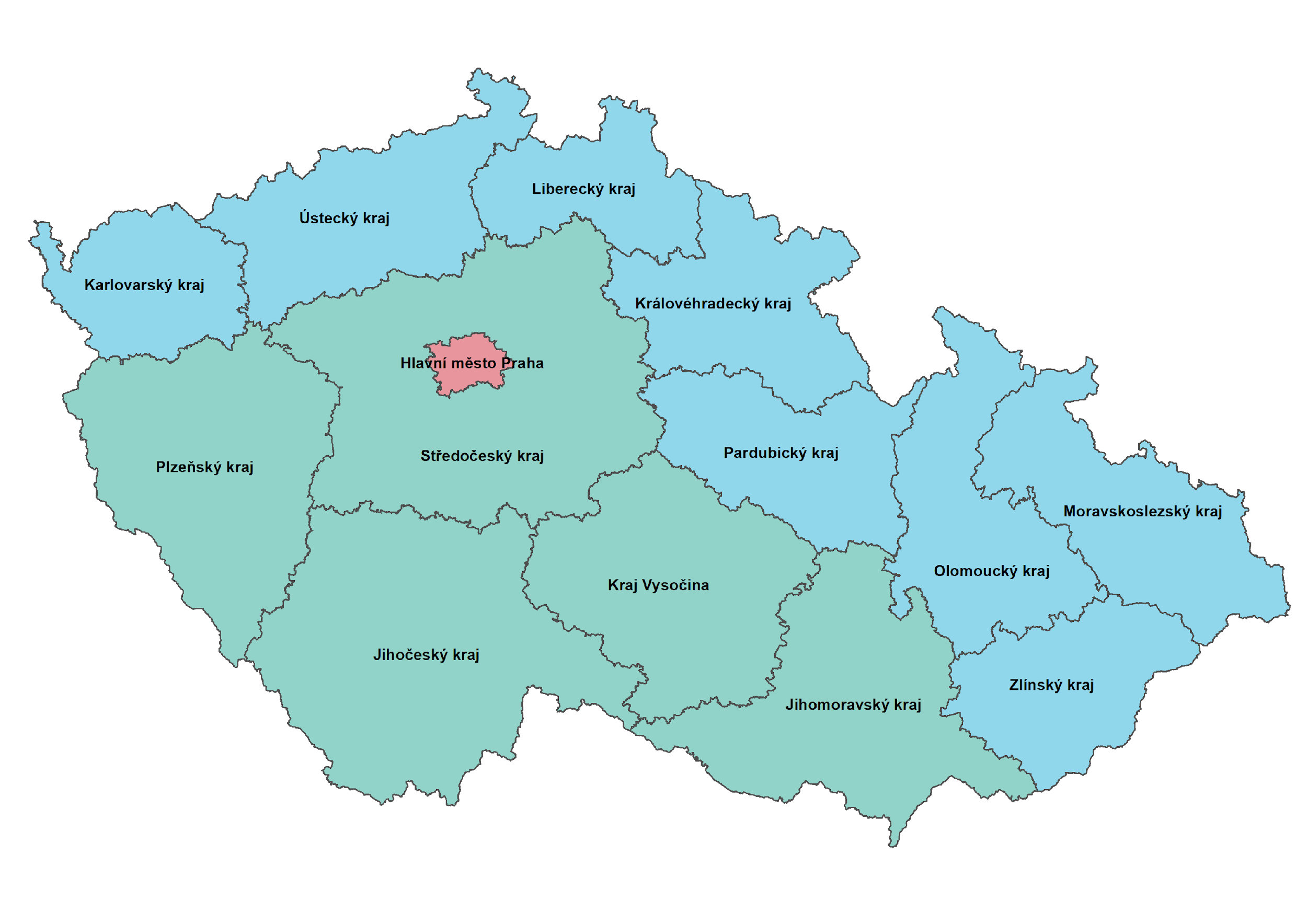 Návrh rozdělení alokace v IROP
Přehled alokací do úrovně aktivit
Přehled alokací do úrovně aktivit
Doporučení
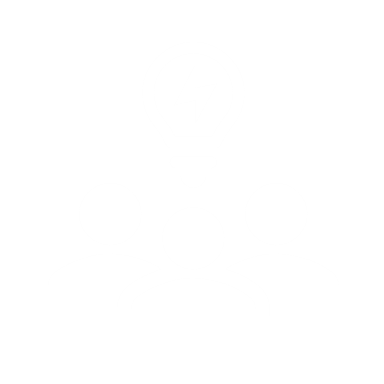 INSPIROVAT SE
KONZULTOVAT
NEČEKAT
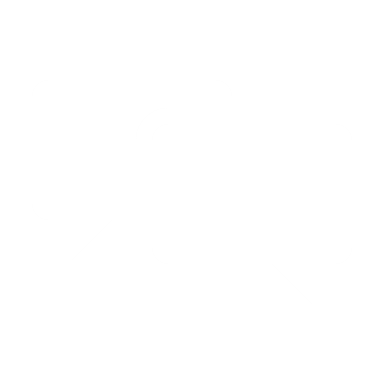 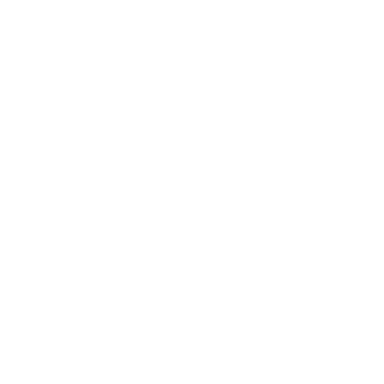 Informace o IROP 2021 - 2027
www.crr.cz
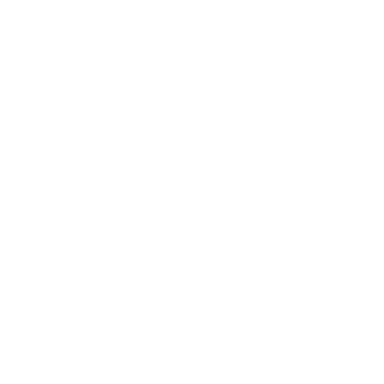 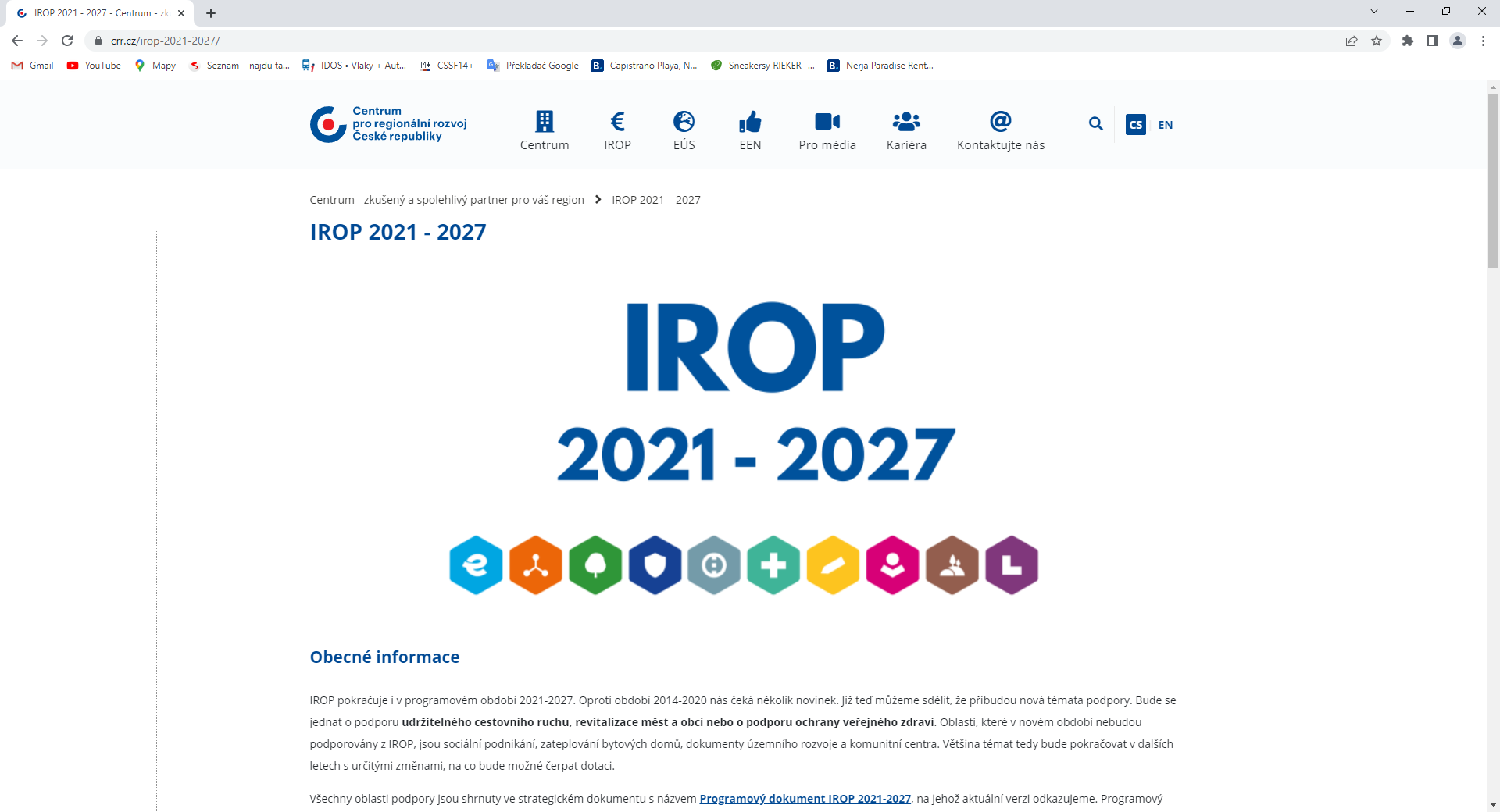 Informace o IROP 2021 - 2027
www.irop.mmr.cz
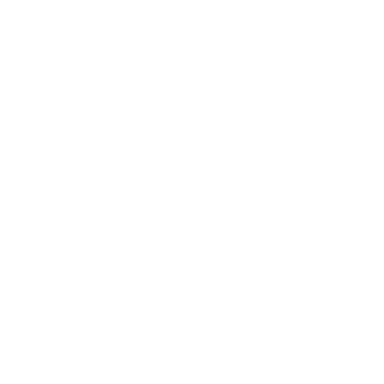 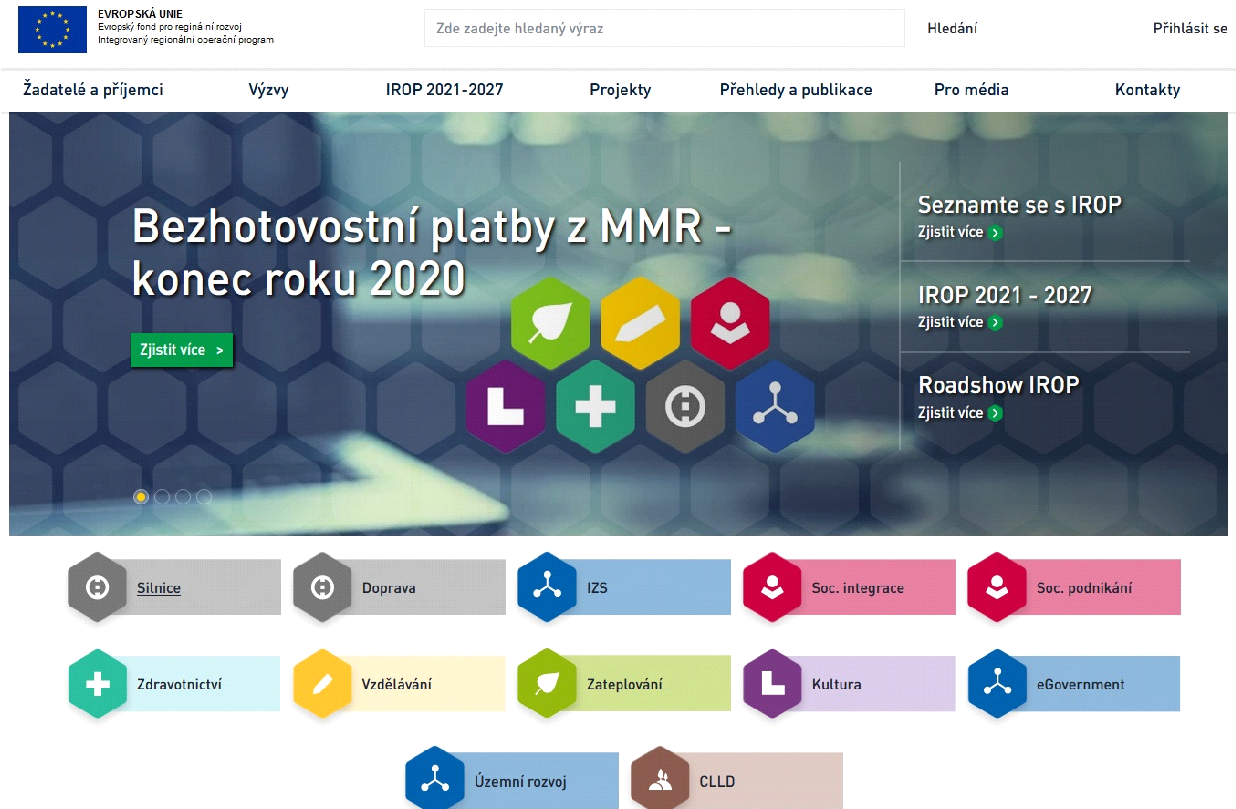 Konzultační servis CRR
Mgr. Lucie Chládková, Oddělení hodnocení a kontroly ÚO IROP pro Středočeský kraj
Konzultační servis IROP
Služba určená pro zjednodušení komunikace při řešení dotazů před podáním žádosti o podporu v rámci IROP 2021–2027(aktivně se využívá již u REACT-EU).​ 
Přehled všech dotazů a odpovědí na jednom místě.​
Přehled nejčastěji kladených dotazů a odpovědí.​
Dostupný přes webové rozhraní https://ks.crr.cz/​
Pro řešení konkrétních dotazů je třeba provedení registrace tazatele.​
Po založení účtu tazatele a jeho validaci ​skrze mailovou adresu je možné zakládat ​nové dotazy, které jsou dle zadaných parametrů přiřazovány specialistům ​Centra pro regionální rozvoj České republiky, ​kteří zajišťují odpovědi.​
Aktuálně je zodpovězeno přes KS více než 1035​ dotazů.​
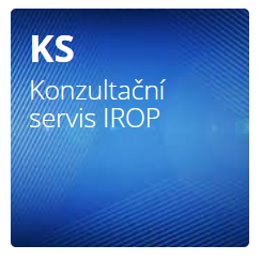 Konzultační servis IROP
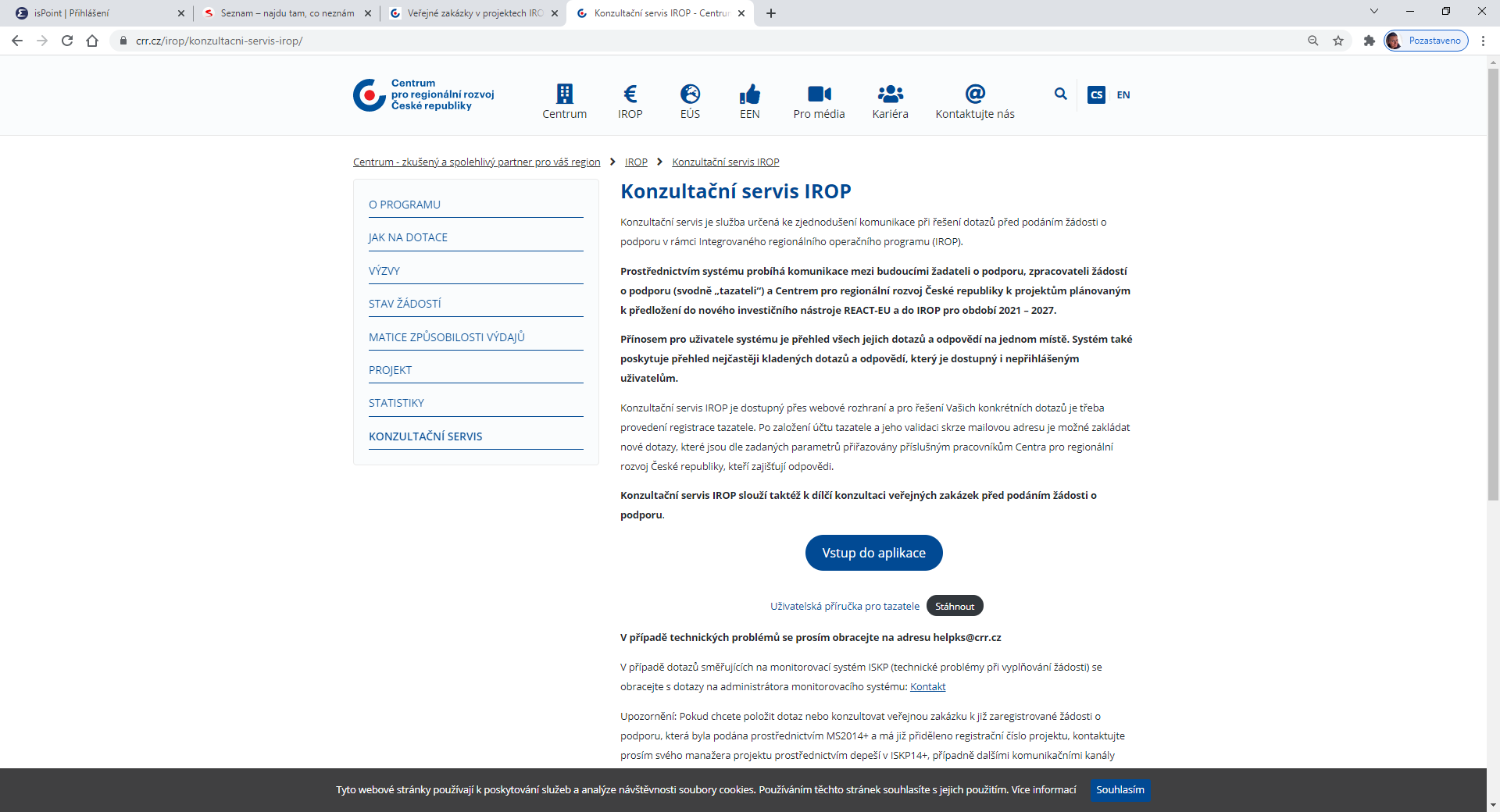 Konzultační servis IROP
Uživatelské prostředí tazatele
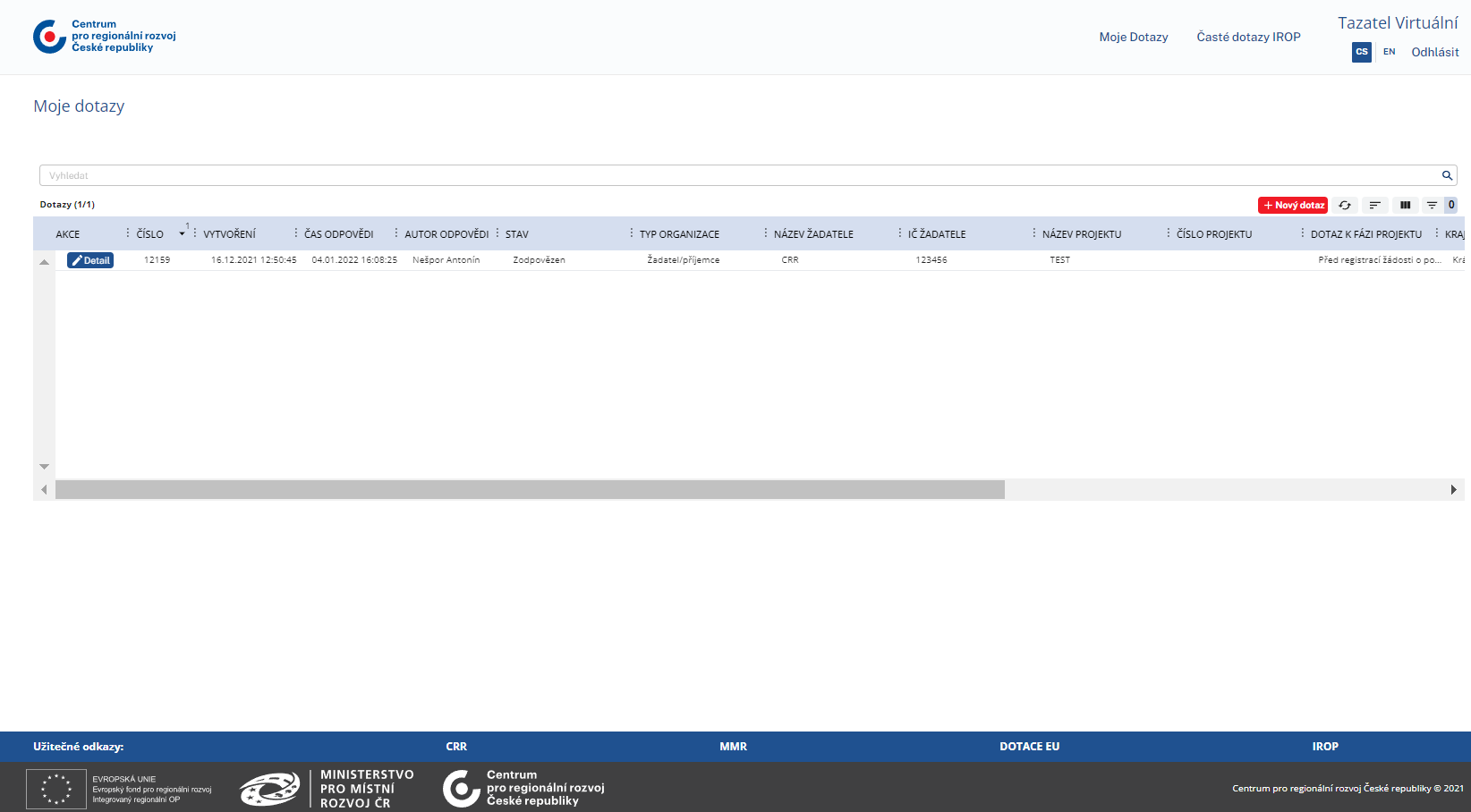 Konzultační servis IROP
POČET DOTAZŮ K 31. 3. 2022
IROP 2021 – 2027: Celkem – 1035; React EU - 1685
Nejčastější dotazy z KS ke SC 2.2
Zelená infrastruktura ve veřejném prostranství měst a obcí
Musí být plánovaný projekt v souladu s některým strategickým dokumentem?
Ano, projekty musejí být v souladu např.:
 s územní studií řešící příslušné veřejné prostranství registrované v Evidenci územně plánovací činnosti,
nebo regulačním plánem,
anebo v souladu s architektonickou/urbanistickou koncepcí veřejného prostranství vypracovanou autorizovaným architektem ČKA.

Jaká budou kritéria pro splnění zelené infrastruktury, resp. „zelená“ a „modrá“ složka?
Tato kritéria jsou nyní v přípravě mezi MMR a AOPK („zelená“ složka) a MMR a MŽP/SFŽP („modrá“ složka).
Po schválení budou součástí specifických pravidel a hodnotících kritérií, která budou při vyhlášení výzvy zveřejněna.
Jedním z cílů bude eliminace odtoku vody z území a bude nepřijatelný svod veškeré dešťové vody do jednotné stokové sítě.
Nejčastější dotazy z KS ke SC 2.2
Zelená infrastruktura ve veřejném prostranství měst a obcí
Předkládané projekty do SC 2.2 musejí mít stanovisko Agentury ochrany přírody a krajiny (AOPK ČR)?
Ano, předpokládá se předložení stanoviska AOPK ČR společně se žádostí o podporu.
AOPK ČR bude posuzovat všechny projekty a vydávat stanovisko pro kritéria řešící zelenou složku, (např. rozšiřování zelených ploch, výsadbu stromů, vegetace apod). 
Metodika pro zajištění stanoviska a samotný vzor stanoviska je nyní v přípravě a dokumenty budou po schválení zveřejněny. 

Bude podporována také „šedá“ infrastruktura (např. parkoviště) a v jakém rozsahu?
Základním zaměřením je řešení nevhodných a nepropustných povrchů, eliminace odtoku vody z území a vytvoření volnočasových míst v sídelním veřejném prostoru s přizpůsobením se změně klimatu ve městech a obcích a např. snižování přehřívání.
Předpokládáme však, že z části bude podporovaná také „šedá“ infrastruktura, ale zřejmě v limitu způsobilých výdajů 5-10% z výdajů projektu.

Musí projekt plnit některé prvky SMART řešení?
Pokud v projektu budou používány SMART řešení jako související opatření v řešeném území a nezbytná pro rozvoj a zlepšení kvality služeb měst a obcí, budou tato řešení způsobilým výdajem. Není však uvažováno, že by SMART prvky musely být povinnou součástí.
Nejčastější dotazy v KS SC 4.1
Vzdělávací infrastruktura
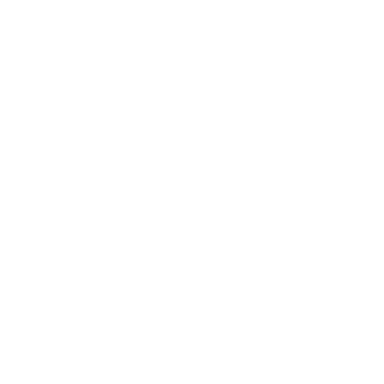 Bude možno v rámci projektu podpořit výstavbu úplně nové mateřské školy?


Ano, bude možné podpořit i výstavbu zcela nové MŠ, která bude zapsána do rejstříku škol s ukončením realizace projektu, nejpozději s první Zprávou o udržitelnosti, pokud žadatelem o dotaci bude některý z oprávněných příjemců dle návrhu Programového dokumentu IROP


Co se týče posuzování dle skóre ORP, tak je zde nějaká možnost individuálního posouzení pokud žadatel nesplňuje skóre 6+?

Ne, individuální posuzování možné nebude. V individuálních výzvách při jejich vyhlášení budou podpořeny jen ty mateřské školy, které splňují limit skóre 6+ dle demografické predikce MŠMT.

V případě, že MŠ sídlí v ORP, které nesplňuje skóre 6+, může teoreticky žádat ve výzvách pro komunitně vedený místní rozvoj (CLLD), pokud do něj příslušná obec spadá. Záleží však na strategii daného území v CLLD, zda s podporou MŠ počítá / nepočítá.
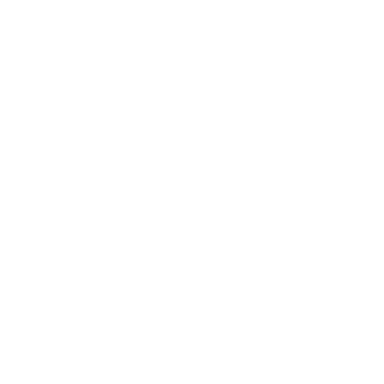 Nejčastější dotazy v KS SC 4.1
Vzdělávací infrastruktura
Základní škola v současné době obývá prostory, která má v pronájmu. Je přijatelným záměrem vybudování nové budovy školy, nebo se vždy musí jednat o rekonstrukci, přístavbu, nástavbu stávající budovy?

Ano. Vybudování nové školy je možné, ale zcela jistě nebudou způsobilé veškeré výdaje související s tímto přesunem. Přesun všech kmenových (běžných tříd) školy bude tvořit nezpůsobilé výdaje, stejně tak zázemí pro administrativní či řídící pracovníky, příp. jídelna aj. Bude možná pouze podpora odborných učeben ve vazbě na přírodní vědy, polytechniku, cizí jazyky, práci s digitálními technologiemi.


Může být projekt zaměřen pouze na pořízení vybavení odborných učeben?

Ano, i v novém období 2021–2027 bude možné do prostor ZŠ pouze pořizovat vybavení odborných učeben (bez stavební části projektu), nicméně detailní podmínky a parametry aktivit stanoví až vyhlášená výzva samotná.
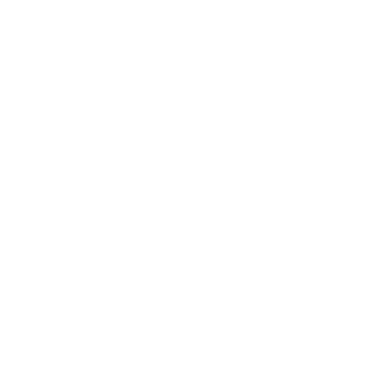 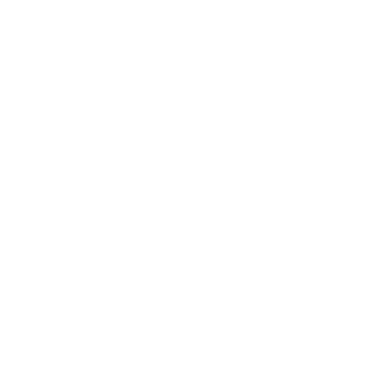 Nejčastější dotazy v KS SC 4.1
Vzdělávací infrastruktura
Jakým způsobem budou zohledněny rostoucí ceny ve stavebnictví?

Rostoucí ceny ve stavebnictví nebudou zohledněny v následné realizaci projektu. Žadatel sám musí provést takovou rozvahu, aby např. v položkovém rozpočtu stavby zohlednil předpokládaný nárůst cen ve stavebnictví.

Částku přidělené dotace není možné navyšovat.

Zároveň projekty předložené do IROP musí respektovat částky EFRR uvedené v Regionálním akčním plánu vzdělávání (RAP) a není možné, aby střední školy žádaly na vyšší částky, než bude uvedeno v RAP.

A je možné spustit projekt dřív, než bude schválen IROP? Od kdy půjde o uznatelné výdaje?

Z pohledu pravidel IROP pro nové období 2021–2027 bude platit, že realizace projektu nesmí být ukončena před podáním žádosti o podporu (tzn. nesmí být prokazatelně uzavřeny veškeré aktivity z předkládané žádosti o podporu). Uznatelnost výdajů je dána návrhem PD IROP, a to již od 1. ledna 2021.
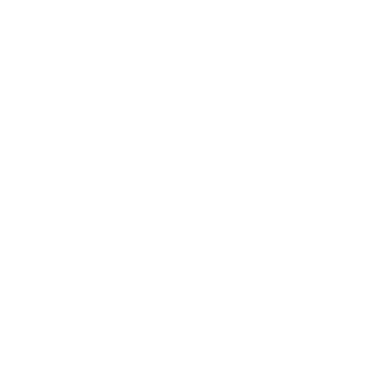 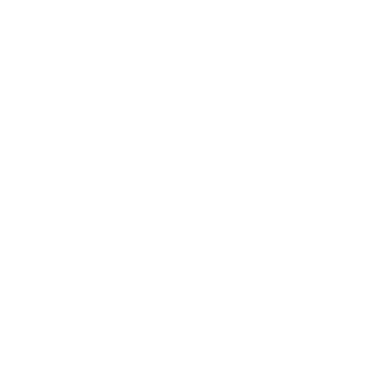 Nejčastější dotazy v KS SC 4.1
Vzdělávací infrastruktura
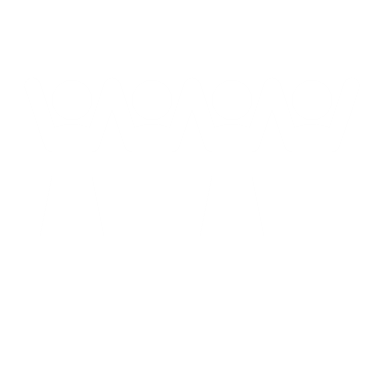 Bude možné podpořit základní umělecké školy (ZUŠ)?

Ano, podpora bude možná. Nicméně obdobně jako v programovém období 2014 – 2020 bude omezená.

Z IROP 2021 –2027 bude možné podpořit modernizaci odborných učeben ve vazbě na práci s digitálními technologiemi, a to pouze v těch případech, kdy primárním výstupem činnosti nebude umělecké dílo samo, ale osvojení si práce např. ve střižně, se speciálním SW a HW k multimediální tvorbě aj.

V případě podpory v oblasti polytechnického vzdělávání půjde podpořit např. modernizaci učeben pro výtvarné obory ZUŠ.


Z IROP2 zároveň nikdy nepůjde podpořit samotné prostory typu hudebních učeben či sálů, tanečních učeben či sálů.
Nejčastější dotazy v KS SC 4.1
Vzdělávací infrastruktura
Prosím o informaci, zda v rámci výzev IROP 2021–2027 budou moci žádat o dotaci na vybudování odborných učeben speciální školy (školy podle § 16 odst. 9 školského zákona)?

Ano, žádat o dotaci na vybudování odborných učeben speciální školy bude možné. Možnosti podpory budou obdobné jako v IROP 2014-2020.          
               
Nebude se jednat ani tak o podporu odborných učeben ve vazbě na podporované oblasti vzdělávání. Řešena by měla být opatření, která budou směrovat k přechodu do škol hlavního vzdělávacího proudu a k přípravě na nezávislý způsob života a zapojení se do společnosti.

Bude možné podpořit např. Výstavbu či modernizaci terapeutických učeben škol, rehabilitační, smyslové či multismyslové místnosti, relaxační místnosti, školní poradenská pracoviště v budově školy, atd.
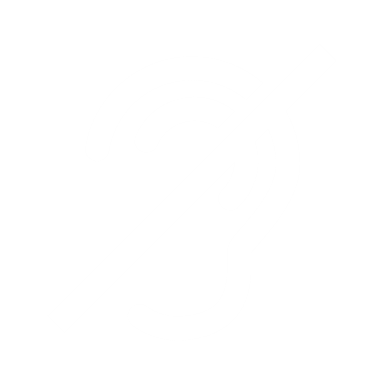 Nejčastější dotazy z KS SC 4.2
Sociální infrastruktura
Nejčastější:

Energetické parametry
Splnění kritérií pro energetickou náročnost budov nebude s největší pravděpodobností vyžadováno. Zároveň, pokud se žadatel rozhodne tento požadavek naplnit, bude se jednat o způsobilý výdaj.

Důležité: 
Podpora pobytových služeb a naplňování Materiálně technických standardů
MPSV dokončuje výzvu NPO, ze které budou s největší pravděpodobností podporovány pobytové sociální služby péče. Doporučujeme sledovat internetové stránky MPSV https://www.mpsv.cz/web/cz/vyzvy1
Nejčastější dotazy z KS SC 4.3
Infrastruktura ve zdravotnictví
Mohou v oblasti onkologické péče žádat o podporu Komplexní onkologická centra? 
Ne – mezi oprávněné žadatele patří pouze Regionální onkologické skupiny.

Je možné ze SC 4.3 žádat na rozvoj infrastruktury navazujících pracovišť na UP, které byly podporovány z React-EU? 
Ne – ze SC 4.3 lze žádat pouze na výstavbu či modernizaci samotného urgentního příjmu (UP), který splňuje strukturu UP upravenou Metodickým pokynem pro zřízení a vedení UP poskytovateli akutní lůžkové péče, Věstník MZ částka 9/2020.

Může být město nebo kraj oprávněným žadatelem ve zdravotnických výzvách?
Konkrétní okruh oprávněných žadatelů bude projednáván až na pracovním týmu pro přípravu výzev. Pokud bude umožněno žádat kraji/obci, vždy budou muset tyto plnit stejné podmínky, jako poskytovatelé zdravotní péče podle zákona č. 372/2021 Sb.
Nejčastější dotazy z KS SC 4.4
Kulturní dědictví a cestovní ruch
Lze realizovat Knihovnu + TIC ve výzvě pro knihovny, lze tam zařadit i aktivitu pro cestovní ruch? Jak postupovat při podání žádosti o podporu, když máme v 1.patře Informační centrum a nahoře knihovnu (3 patra) a chceme vybudovat výtah.

Aktivitu „Cestovního ruchu“ lze kombinovat v rámci oblasti CR (infocentrum + naučná stezka….), aktivitu „knihovny“ nelze kombinovat s informačním centrem. 
Doporučujeme projekt rozdělit na dva. Jeden projekt podat do aktivity „knihovny“ včetně vybudování nového výtahu. Druhý projekt podat do aktivity „cestovní ruch“. Výdaje lze zařadit do projektů poměrově s ohledem na využívání výtahu.
Nejčastější dotazy z KS SC 4.4
Kulturní dědictví a cestovní ruch
Bude možné v rámci aktivity Infrastruktura cestovního ruchu zakoupit kontejner s vybavením pro Informační centrum, které by bylo využíváno pro prezentaci kraje/města a informování o možnostech cestovního ruchu v kraji/městě na akcích realizovaných na území kraje/města/ČR?

Mobilní kontejner k využití jako mobilní prezentační nástroj včetně vybavení nebude možné z aktivity „Cestovní ruch“ v novém IROP II financovat.

Bude možné podpořit ve SC 4.4 v rámci aktivity „cestovní ruch“ odpočívadlo u stávající turistické trasy?

Budou podpořeny komplexní projekty zaměřené na minimálně dvě oblasti (odpočívadla, parkoviště, sociální zařízení, naučné stezky….). 
Projekt doporučujeme směřovat do SC 5.1 Komunitně vedeného místního rozvoje a kontaktovat příslušnou MAS, zda bude tuto oblast podporovat.
Nejčastější dotazy z KS SC 5.1Prevence rizik, zvýšení odolnosti a ochrana obyvatelstva
Platí, že se bude moct žádat pouze přes MAS, jak je uvedeno v návrhu?
Ano, v návrhu programového dokumentu ze dne 18.1.2022 je pro JPO II počítáno pouze s možností podávání projektových záměrů přes MAS.

Jaký se dá očekávat finanční rozsah projektů z pohledu způsobilosti?
V současné době probíhá proces stanovení výše alokace pro jednotlivé MAS. Doporučujeme tedy v této fázi kontaktovat MAS, která bude stanovovat parametry své výzvy vč. alokace výzvy. Příslušnost k MAS se řídí místem realizace projektu.

Kdy bychom mohli znát termíny výzev?
Schválení Programového dokumentu se předpokládá v 06/2022 a vyhlášení výzev SC 5.1 na podzim roku 2022.
Nejčastější dotazy z KS SC 6.1
Čistá a aktivní mobilita
Chystáme nyní projektovou dokumentaci ke společnému povolení na akci cyklostezky, která je plánována podél řeky, z velké části na pozemcích Povodí Labe. Jde nám zejména o řešení majetkoprávních vztahů. 
Požadavky na vlastnické vztahy u liniových dopravních staveb se nebudou lišit od IROP I
Mělo by být možné realizovat projekt i na pozemcích, které nejsou ve vlastnictví žadatele a neměl by být vymezen konkrétní požadavek na dokládání „jiných práv“ ; 
Pokud je projekt realizován na cizích pozemcích, je rizikem žadatele/příjemce, jak si právní vztahy ošetří. Zajištění vlastnických nebo jiných práv v období před zahájením realizace i v období udržitelnosti by mělo být popsáno ve studii proveditelnosti;
samozřejmostí je vyřešení souhlasů v rámci stavebního řízení, aby mohlo být vydáno stavební povolení, bude-li stavební řízení pro projekt relevantní.
Konzultační servis IROP
STATISTIKA ZODPOVĚZENÝCH DOTAZŮ K 31. 3. 2022
Celkem zodpovězených dotazů: 1012
Průměrná délka odpovědi: 3 pracovní dny
Medián délky odpovědi: 1 pracovní den
Konzultační servis IROP
TAZATELÉ
Z celkových 1012 zodpovězených dotazů k IROP 2021 – 2027 je celkem 403 tazatelů v četnosti počtu dotazů od 1 po 26 dotazů
Konzultační servis IROP
TAZATELÉ
U 866 tazatelů bez ohledu na to, zda položili dotaz či nikoliv, se podařilo identifikovat jejich typ
Z toho 279 (32 %) dotazů lze přiřadit zpracovatelským/ poradenským agenturám
397 tazatelů položilo dotaz do IROP2 z toho 104 (26 %) lze přiřadit zpracovatelským/ poradenským agenturám
Děkuji za pozornost.
‹#›